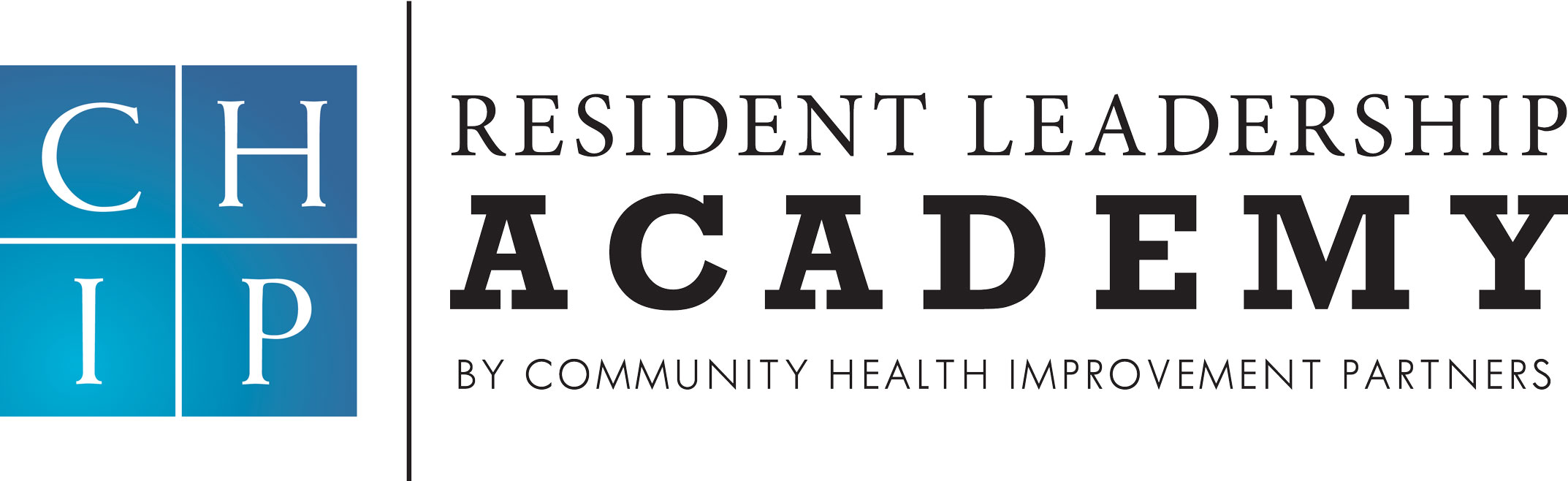 SESION NUEVE
Proyecto para
mejorar la
comunidad
Planificación e
implementación
1
ORDEN DEL DÍA
Objetivos
de la sesión
Poder identificar y evaluar posibles mecanismos para abordar el problema y establecer un plan estratégico adecuado para el problema seleccionado (por ejemplo, patrulla ciudadana, identificar una política)
Identificar medidas para movilizar a los ciudadanos interesados y a quienes toman las decisiones a fin de respaldar el PMC
Bienvenida/Repaso
Ejercicio de la visión
Receso
Recomendaciones y estrategias para el PMC
Revisión de las posible estrategias de Seguridad para peatones y Prevención de los delitos a través del diseño del entorno (PDTDE)
Fotos de la comunidad y desarrollo de recomendaciones
Estrategias y ejemplos de PDTDE y Arte público
Receso
Revisión de documentos de planificación de la Ciudad
Destacar los documentos de planificación existentes que complementan los Proyectos para mejorar la comunidad
Desarrollo del plan de acción
Formulario para el desarrollo del plan de acción
Terminar el Plan de planificación e implementación para los Proyectos para mejorar la comunidad
Conclusión
2
Revisión de la sesión
Sesión de evaluación y necesidades del Proyecto para mejorar la comunidad
Lo que aprendió o recuerda de la sesión
Alguna pregunta que tenga
Repaso de la tarea
Cosas que cambiaría o mejoraría de la sesión
3
El enfoque de fomentar el sentido de comunidad
Fomentar el sentido de comunidad
generalmente se refiere a fomentar las redes sociales dentro de la comunidad, y a desarrollar habilidades de liderazgo y resolución de problemas grupales e individuales.
Fuente: Community Building: What Makes it Work A Review of Factors Influencing Successful Community Building Amherst H. Wilder Foundation
4
Roles y áreas de responsabilidades
5
Su vecindario: Prioridades de la comunidad
Lista de áreas problemáticas de la comunidad en orden de prioridad
Lista de áreas problemáticas de la comunidad en orden de prioridad
Lista de áreas problemáticas de la comunidad en orden de prioridad
Lista de áreas problemáticas de la comunidad en orden de prioridad
Lista de áreas problemáticas de la comunidad en orden de prioridad
6
La visión colectiva
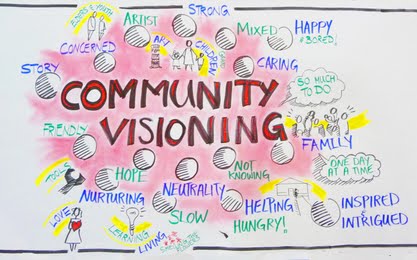 7
ES
TIEMPO
DE UN RECESO…
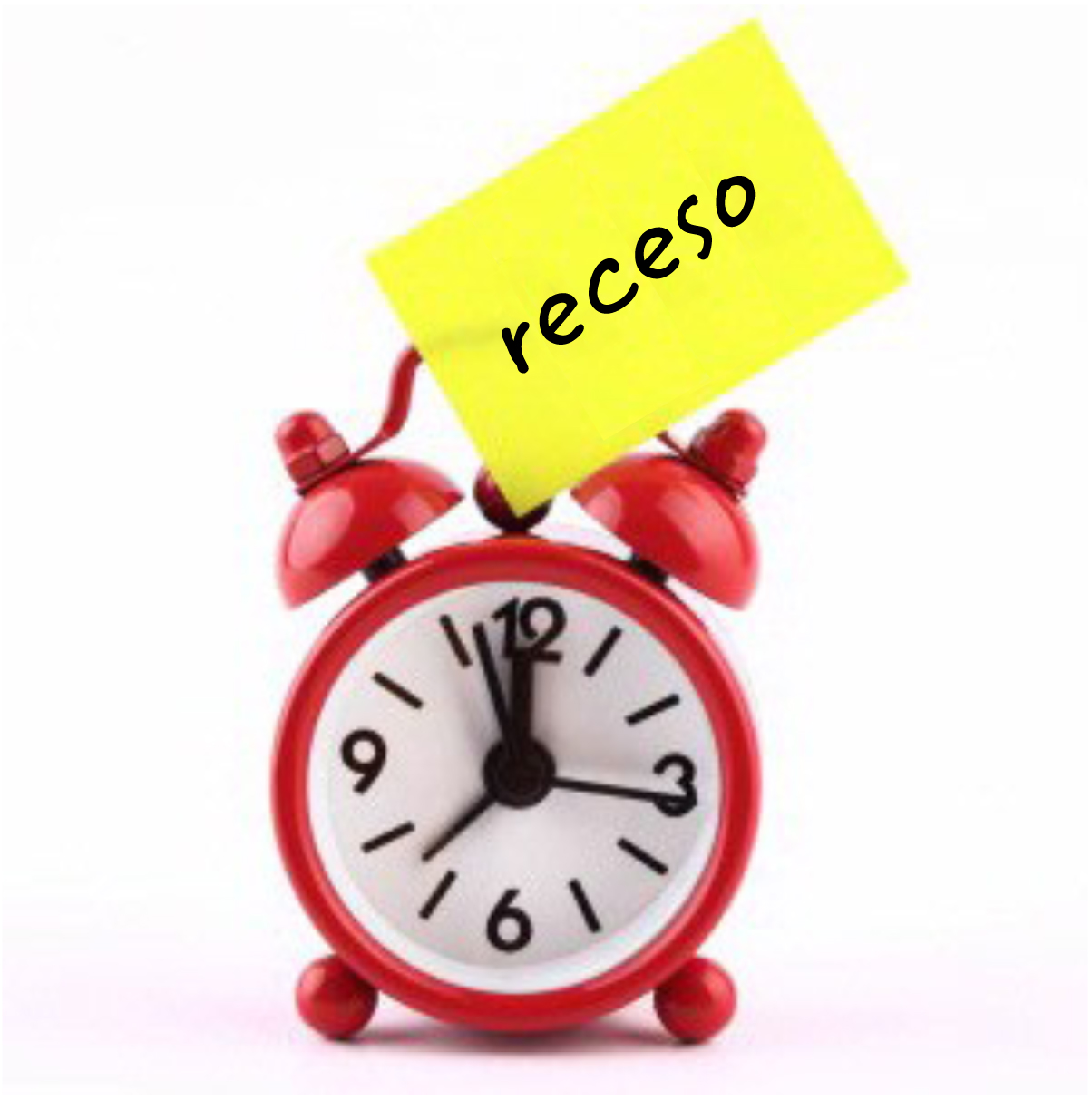 8
Creación de recomendaciones
Revisión de las políticas potenciales para el entorno de la alimentación como opciones para el proyecto para mejorar la comunidad (PMC)
Revisión de la seguridad para peatones y la prevención de los delitos a través del diseño del entorno como opciones para el PMC
Uso de estrategias para asistir en la identificación de recomendaciones para la inclusión en el plan de acción del PMC
9
Paso 1: Buenas aceras
Diseño de buenas aceras: Zonas residenciales
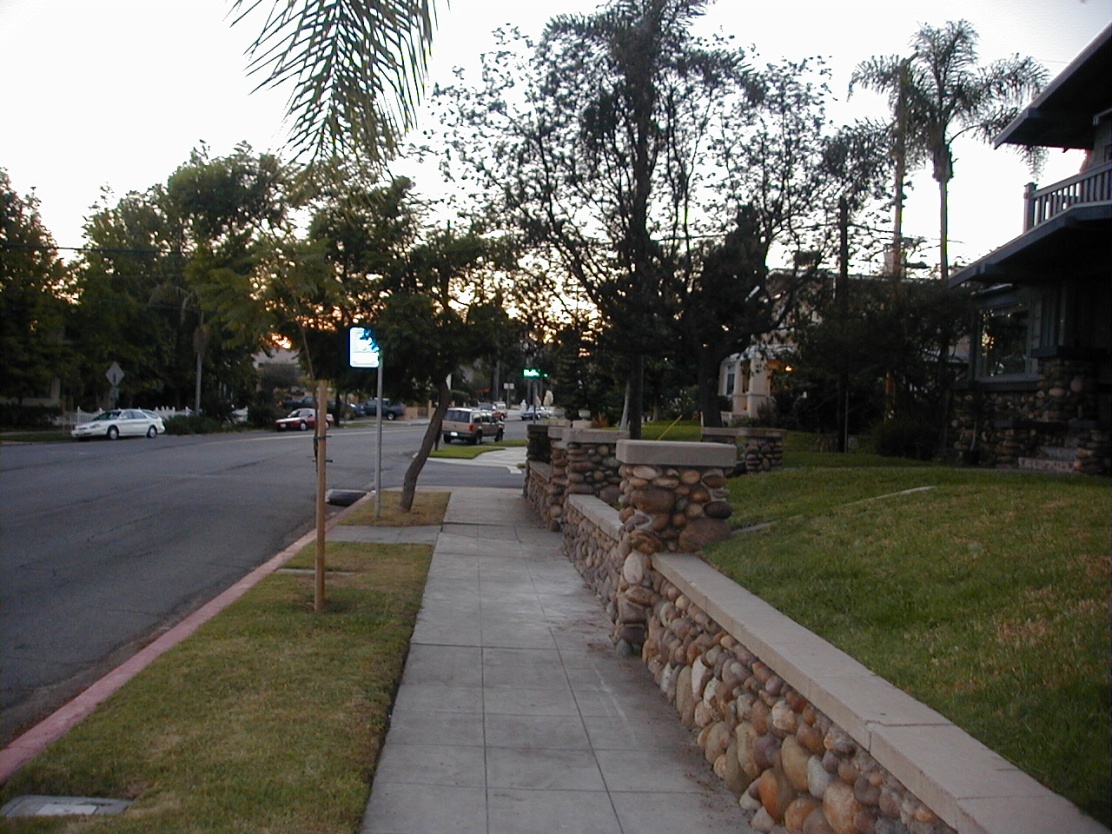 Zona de peatones:
las aceras están niveladas, enteras y tienen, como mínimo, 5 pies (1.52 m) de ancho
Zona del cordón
protege la zona de amortiguación rampas ADA en los cruceros de calles
Zona de fachadas
entre la acera y las construcciones
Zona de amortiguación
plantas, árboles, buzones, etc.
10
Paso 1: Buenas aceras
Buen diseño de aceras:  Zonas comerciales
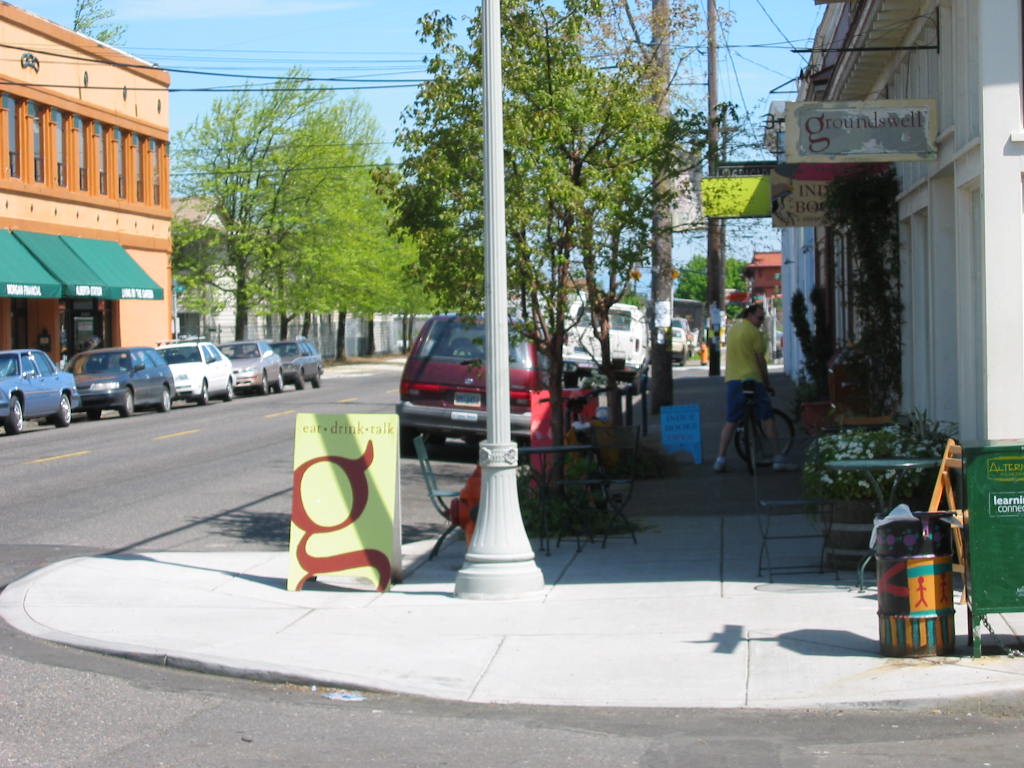 Zona de peatones: las aceras
las aceras están niveladas, enteras y tienen al menos 8 pies (2.44 m cm) de ancho
Zona de fachadas
Zona de amortiguación
árboles, buzones, asientos exteriores, iluminación, etc.
Zona del cordón
rampas según la ley ADA en los cruceros de calles
11
PASO 2: Cruces peatonales sencillos y seguros
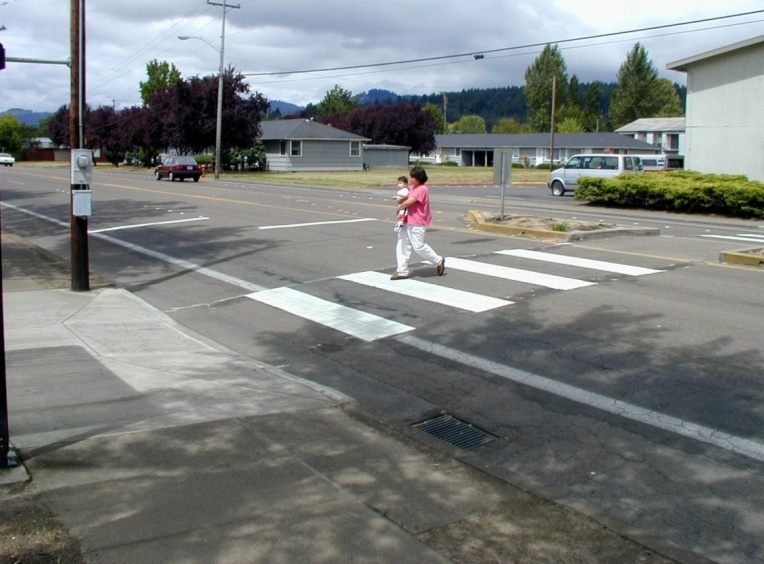 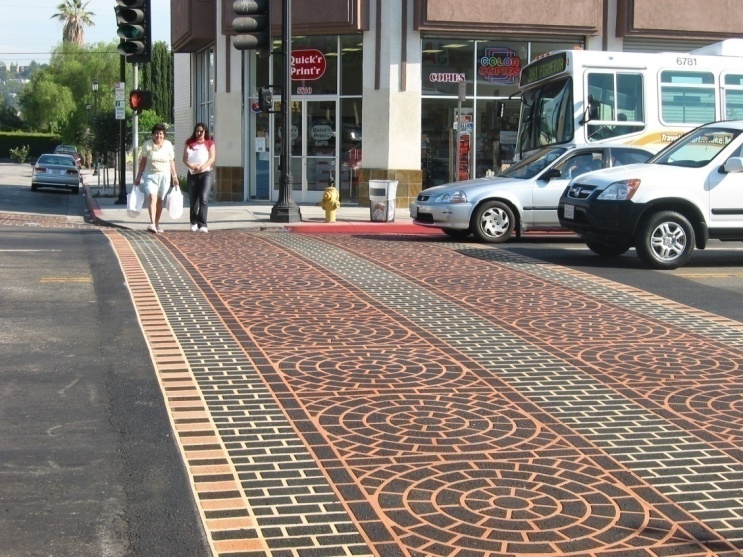 Los cruces de calles pueden pintarse para una mayor visibilidad o decorarse y texturizarse con ladrillo o concreto prensado
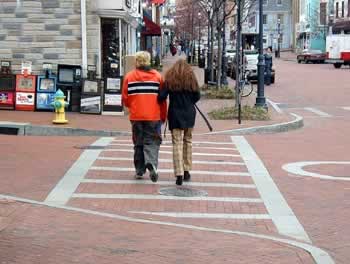 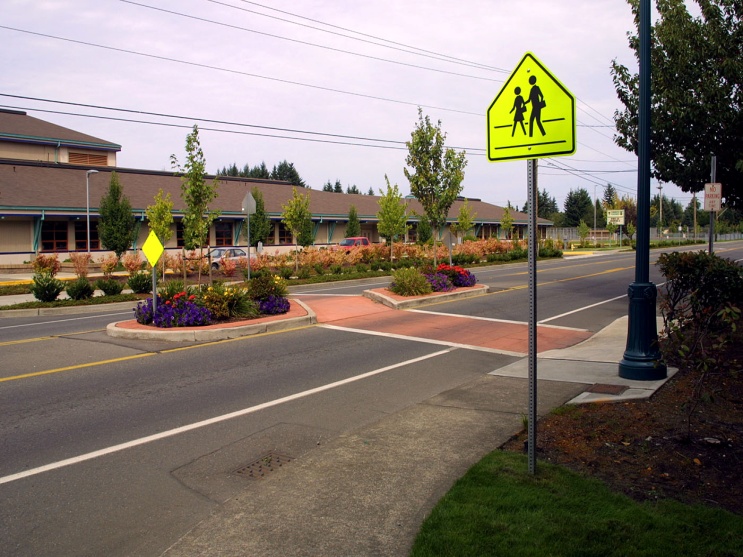 12
PASO 2: Cruces peatonales sencillos y seguros
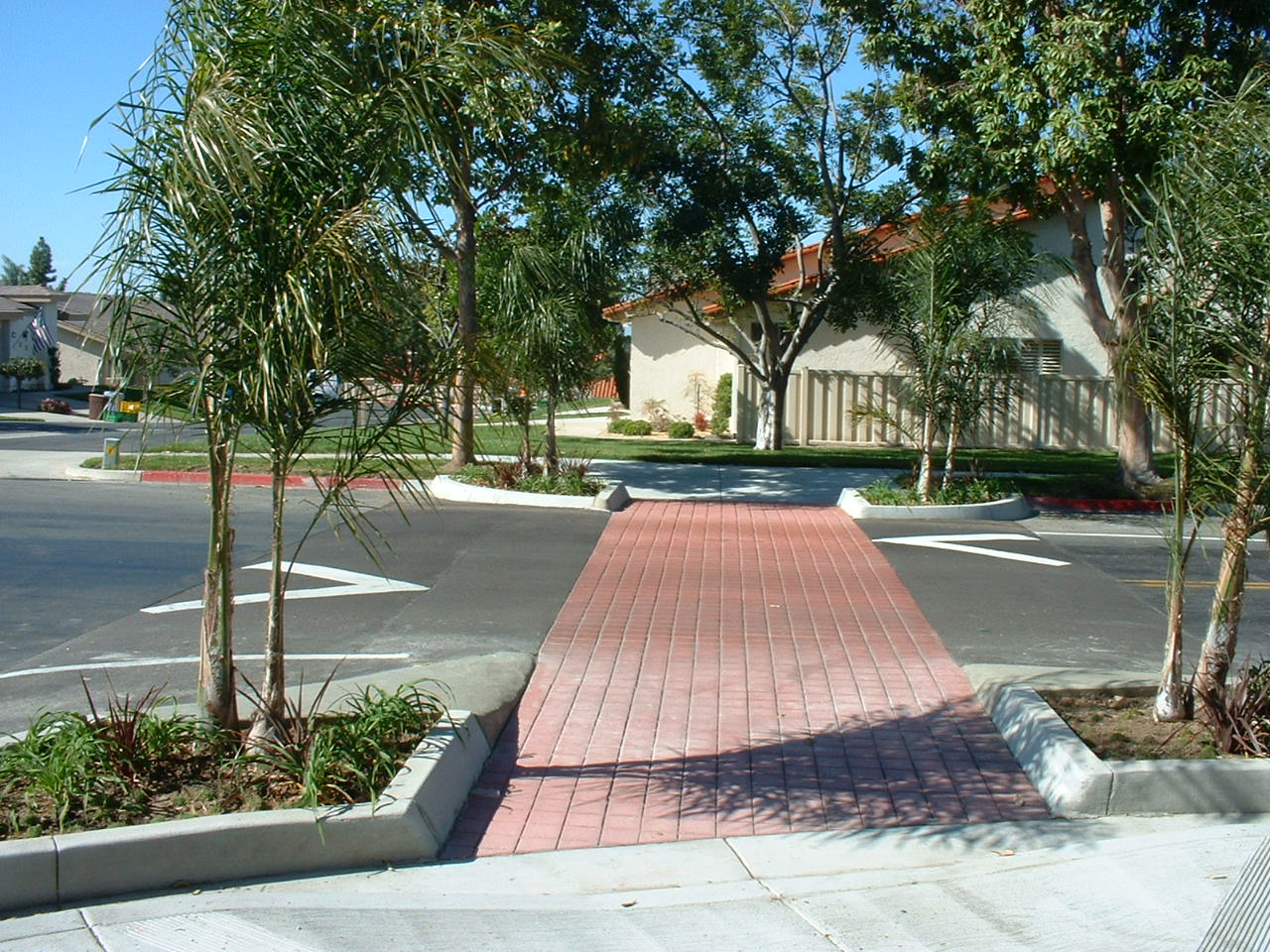 Cruce de peatones elevado
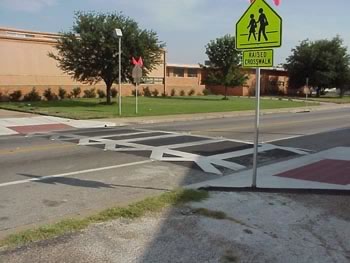 13
PASO 2: Cruces peatonales sencillos y seguros
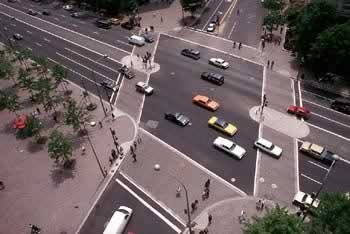 Islas
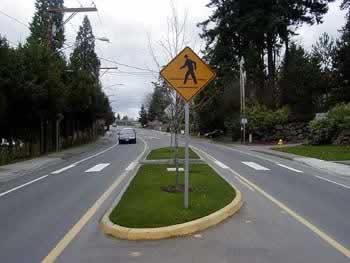 Acortan la distancia de cruce
Le ofrecen refugio a los peatones
Pueden disminuir la velocidad del tráfico
14
PASO 2: Cruces peatonales sencillos y seguros
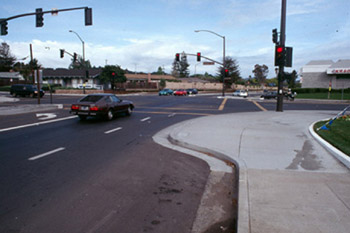 Extensiones del cordones
Acortan las distancias de cruce
Los conductores pueden ver a los peatones
Disminuyen la velocidad de los autos en los cruceros de las calles
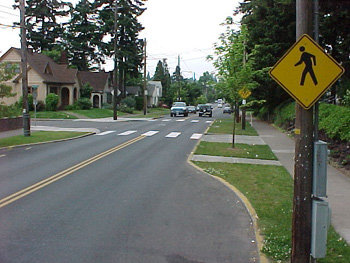 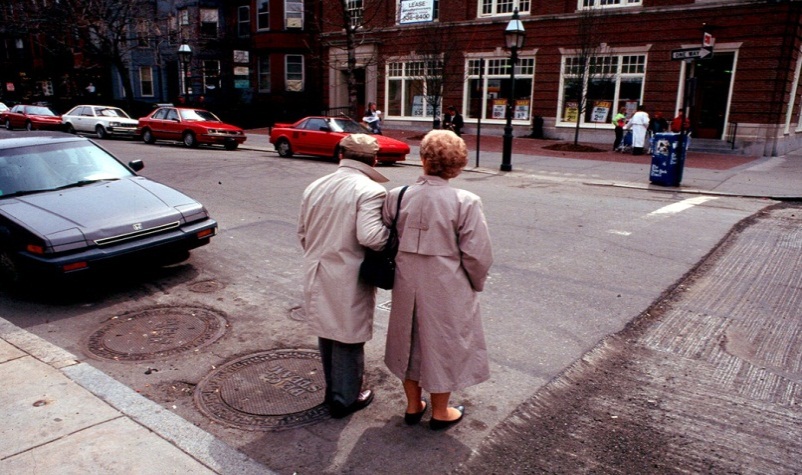 15
Paso 3: Reducir la velocidad de los autos
No se recomiendan:
las señales de alto
las señales de límite de velocidad
los topes (excepto en ciertas situaciones)
sólo hacer cumplir la ley
Moderación del tráfico
Señales de alto
40 mph

30 mph

20 mph

10 mph

0 mph
ALTO
ALTO
ALTO
ALTO
16
Paso 3: Reducir la velocidad de los autos
¿En qué calle se puede manejar más rápido?
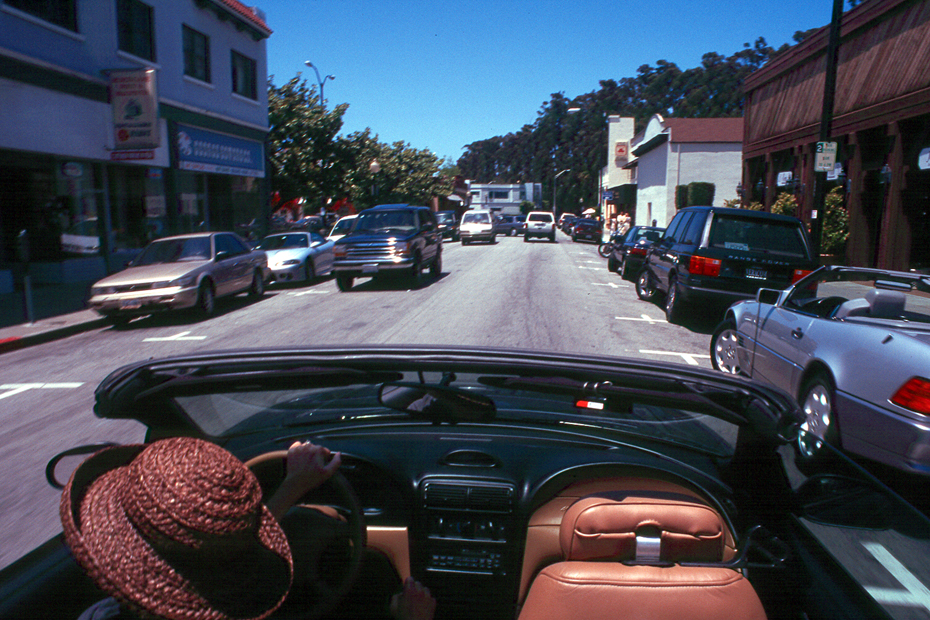 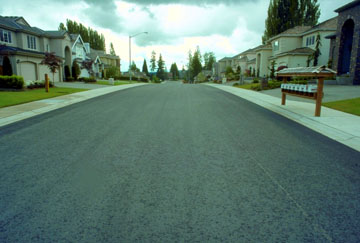 17
Paso 3: Reducir la velocidad de los autos
Herramienta para moderar el tráfico
una calle visualmente angosta
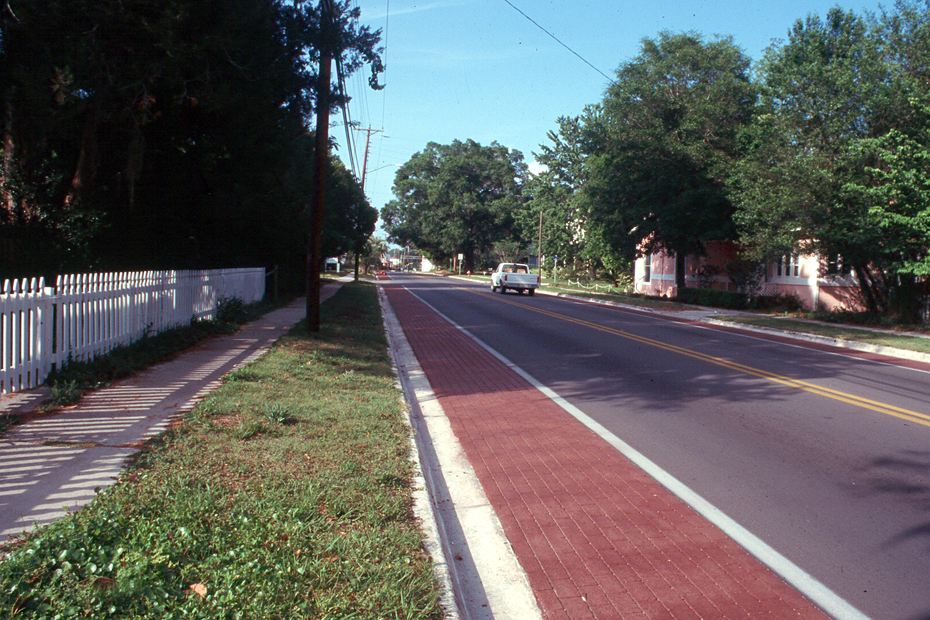 18
Paso 3: Reducir la velocidad de los autos
Herramienta para moderar el tráfico
glorieta o rotonda
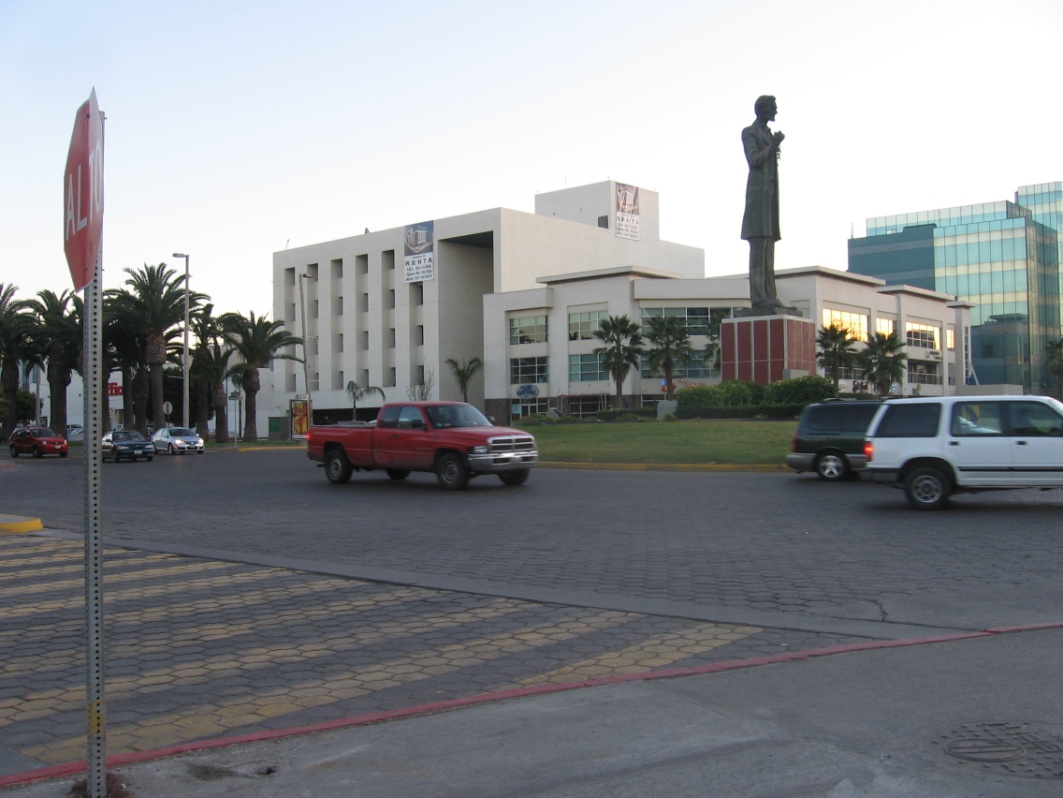 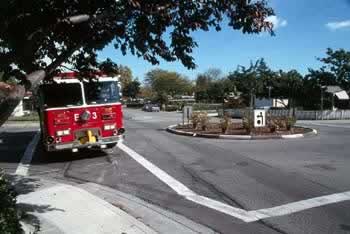 19
Paso 3: Reducir la velocidad de los autos
Herramienta para moderar el tráfico
islas o chicanas
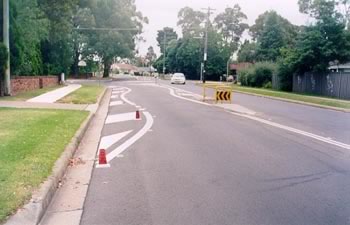 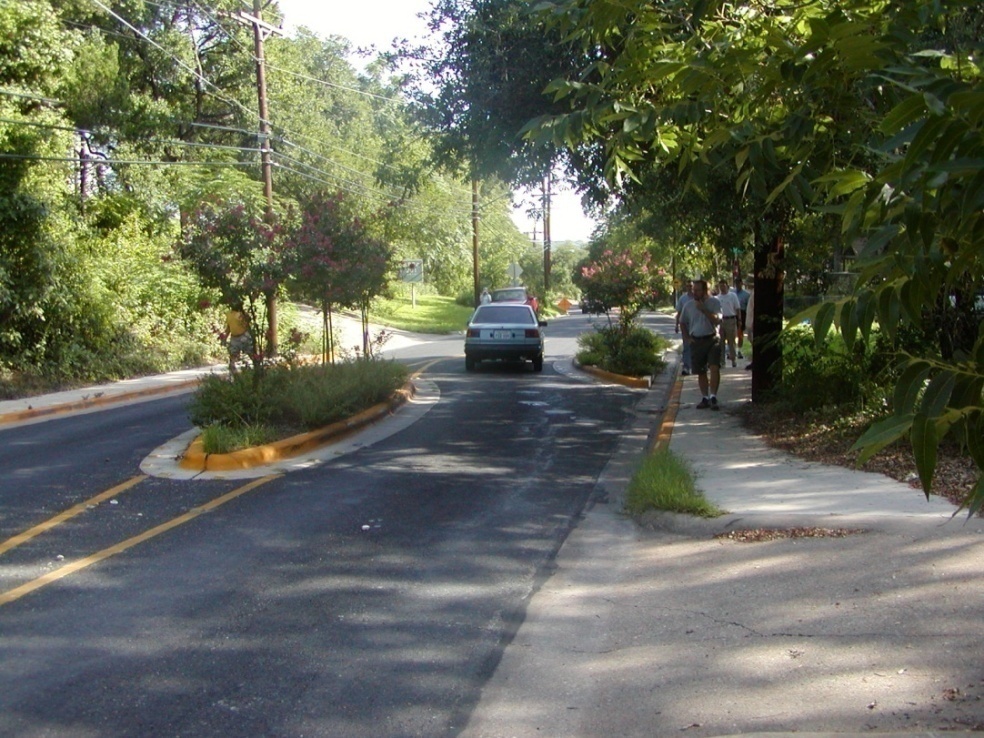 20
Paso 3: Reducir la velocidad de los autos
Herramienta para moderar el tráfico
estacionamiento diagonal
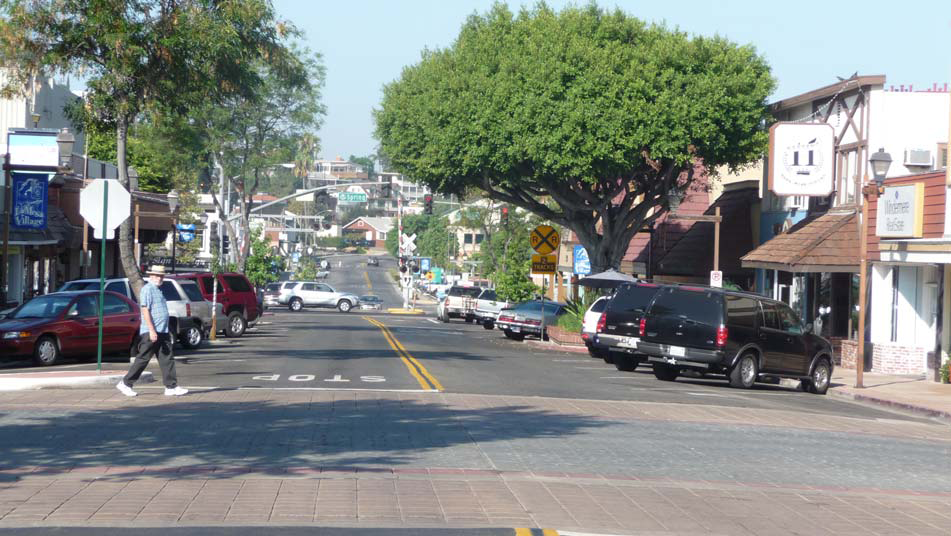 Estacionar en diagonal (en batería) y en reversa o con la trompa hacia afuera
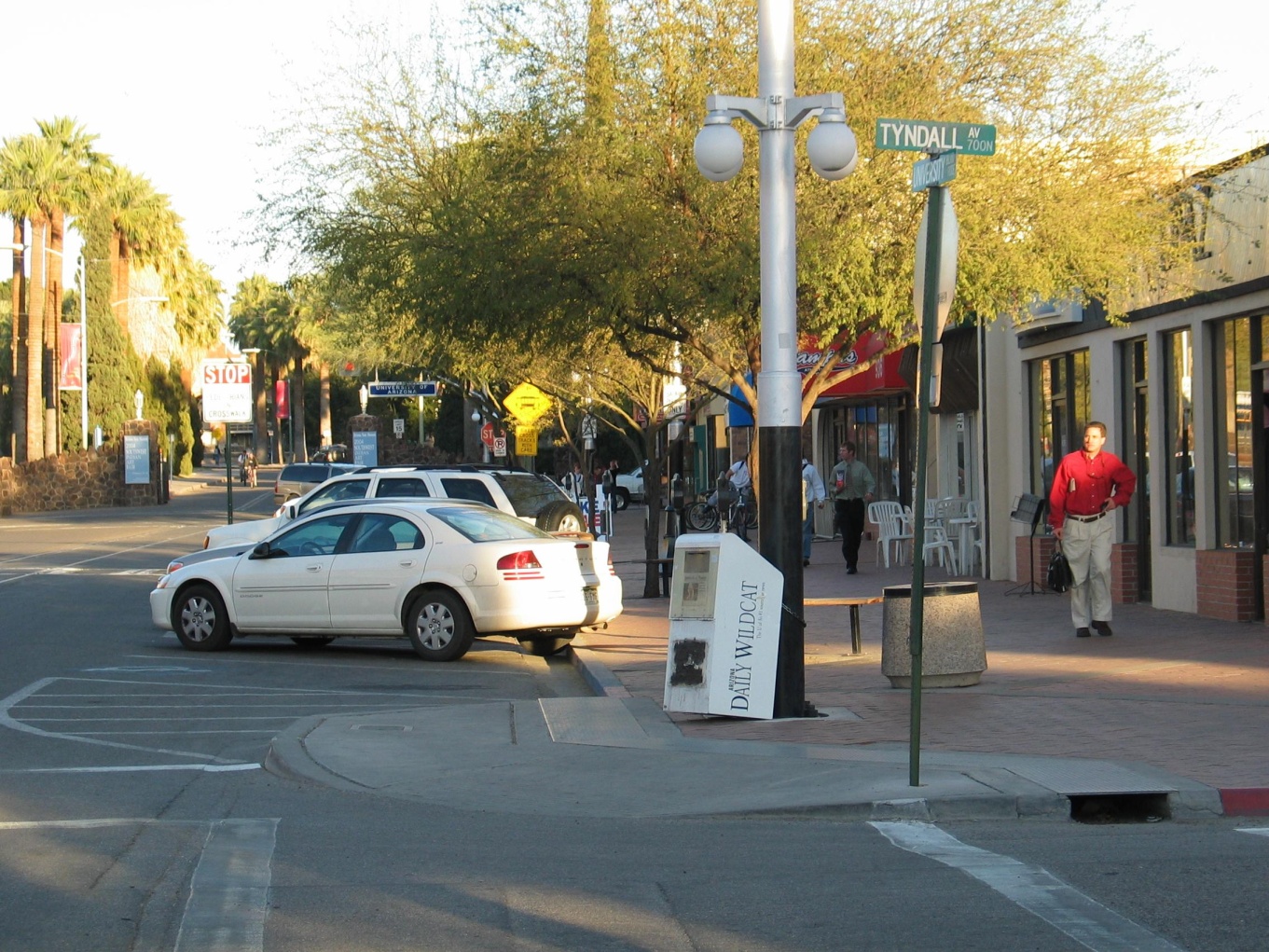 Típica forma de estacionar con la parte trasera hacia afuera
21
Paso 4: Seguridad, confort y belleza
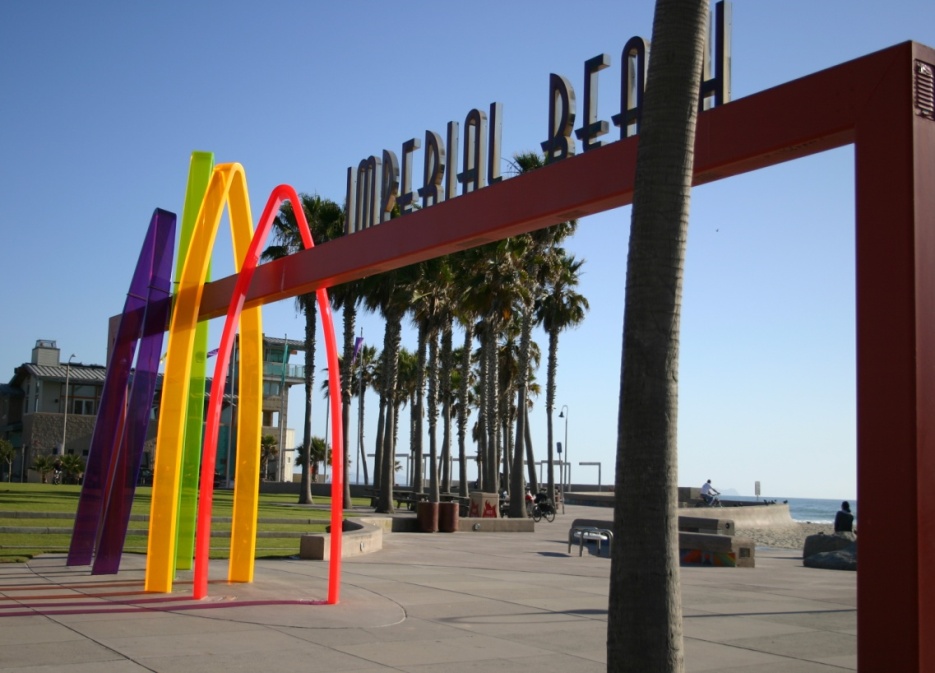 Arte público que refleja a la comunidad
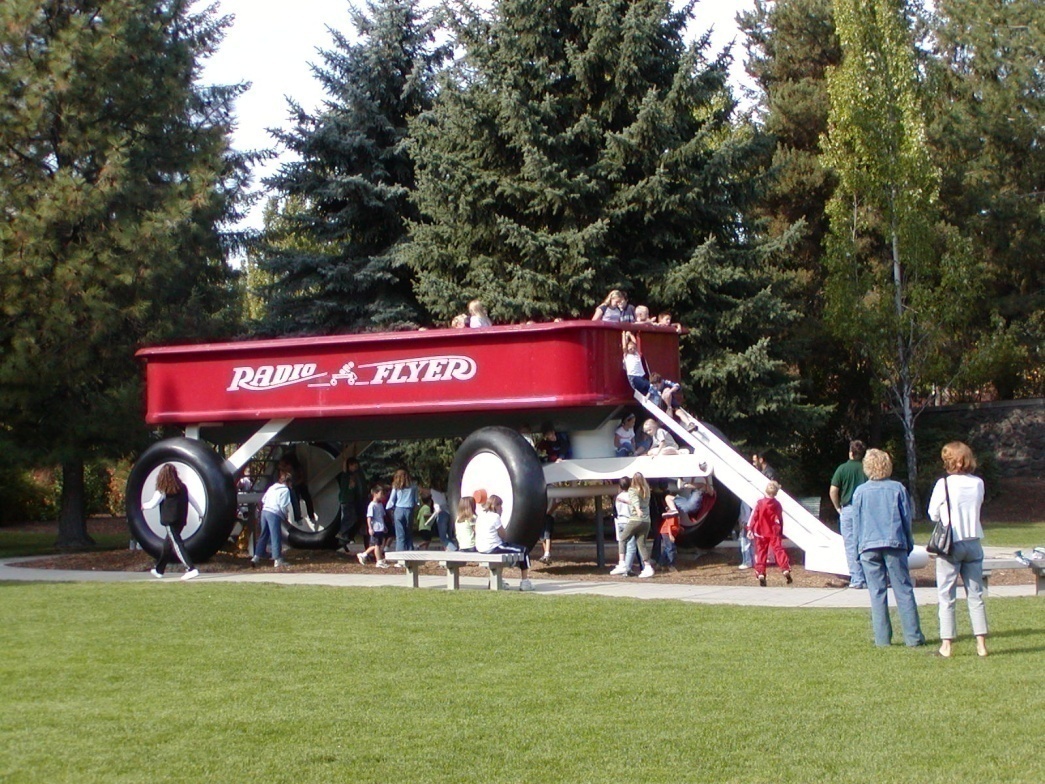 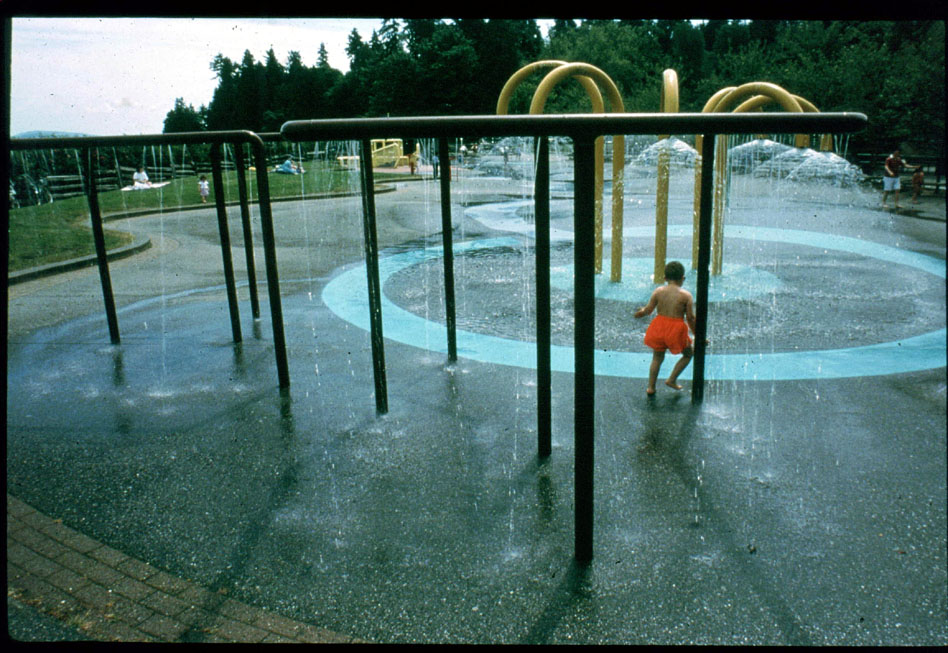 22
Paso 4: Seguridad, confort y belleza
Seguridad, confort y belleza
Árboles
Lugares donde sentarse y descansar
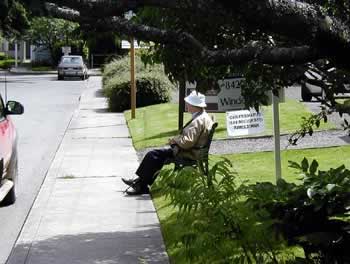 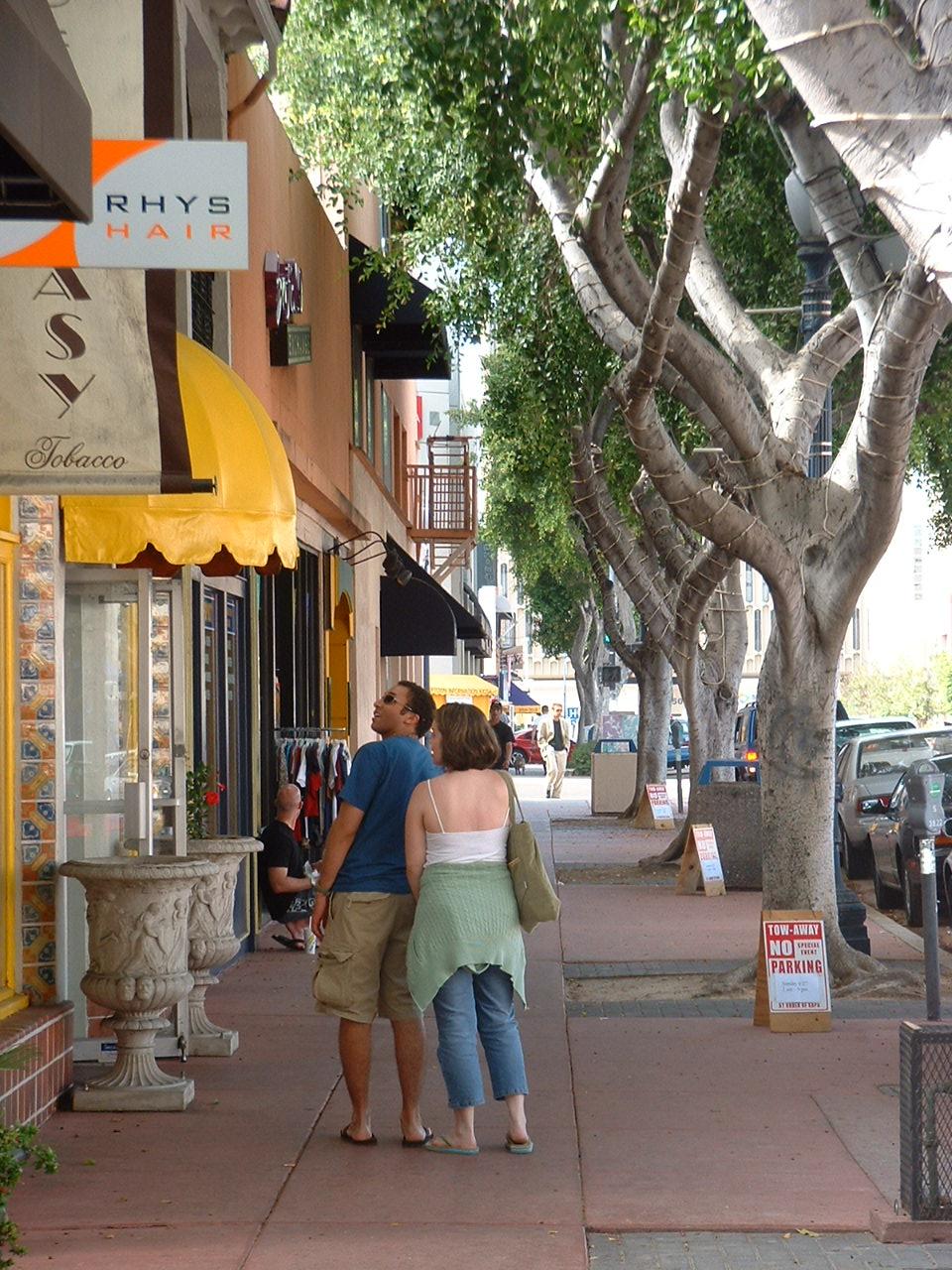 Limpieza y mantenimiento
Iluminación para peatones
Acceso a bebederos y baños
23
PDtDE y Arte público
CREACIÓN DE ESPACIOS PÚBLICOS INTERACTIVOS
24
PDtDE y Arte público
“Quiero asegurarme de que las artes sean parte de todo lo que hacemos. Necesitamos garantizar que las artes sean parte de cada vecindario.  Necesitamos asegurarnos de que continuemos fomentando el desarrollo del arte en los espacios públicos… queremos que la gente sepa que Tampa es una ciudad artística.”
- Alcalde Pam Iorio
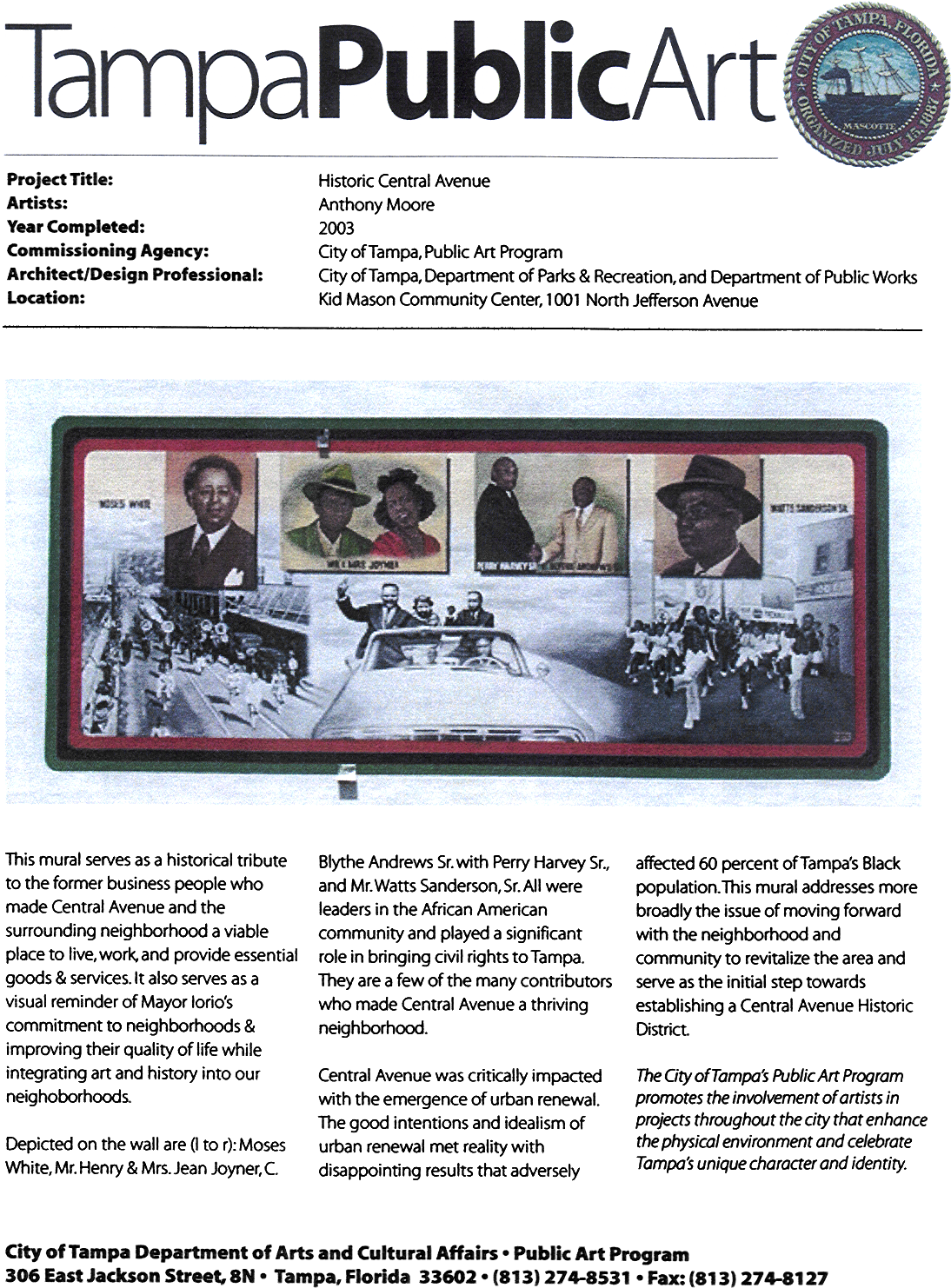 25
PDTDE y Arte público: Estrategias
Phoenix
Tempe
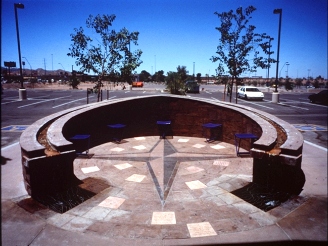 26
PDTDE y Arte público: Imágenes de personas
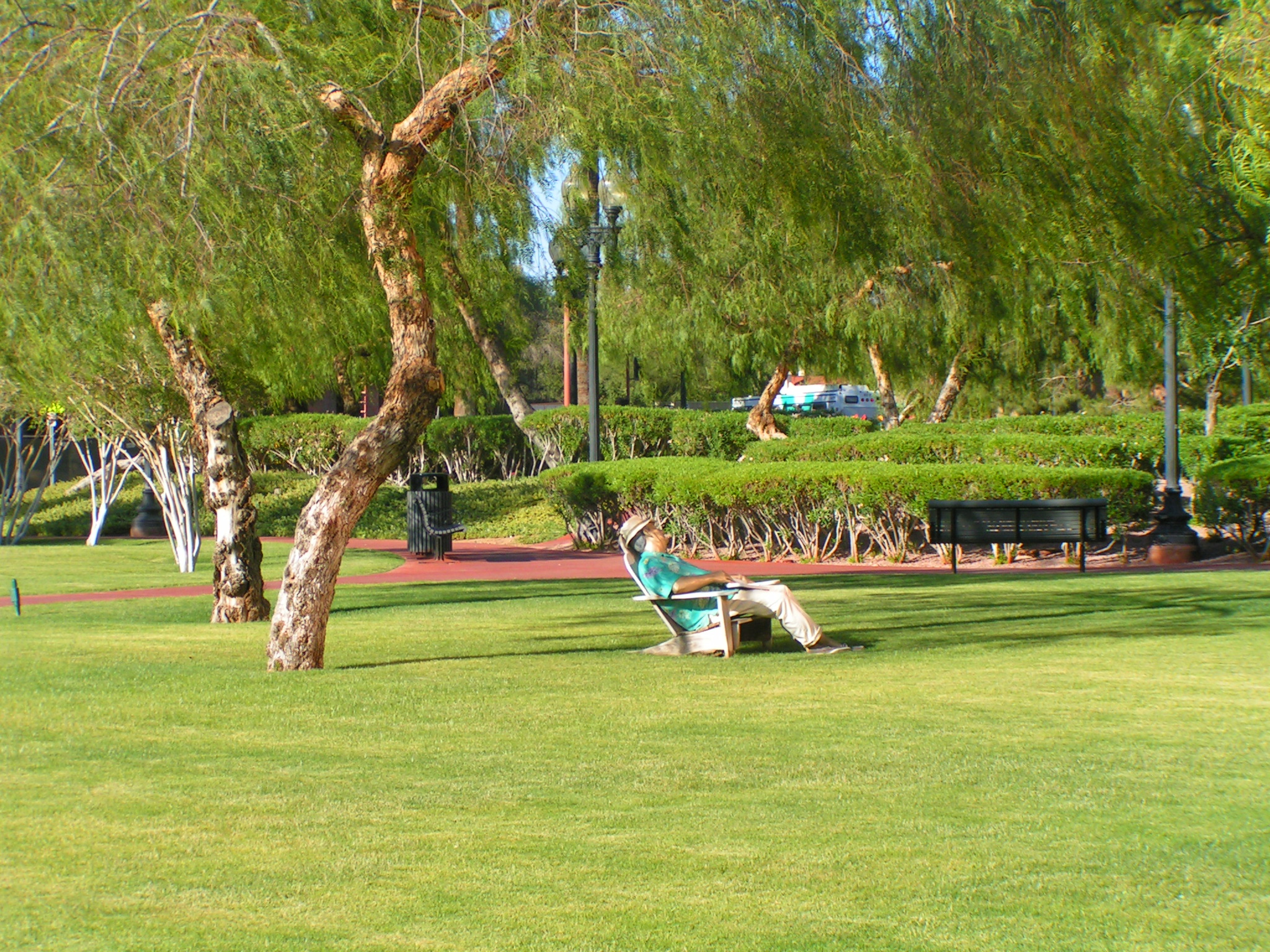 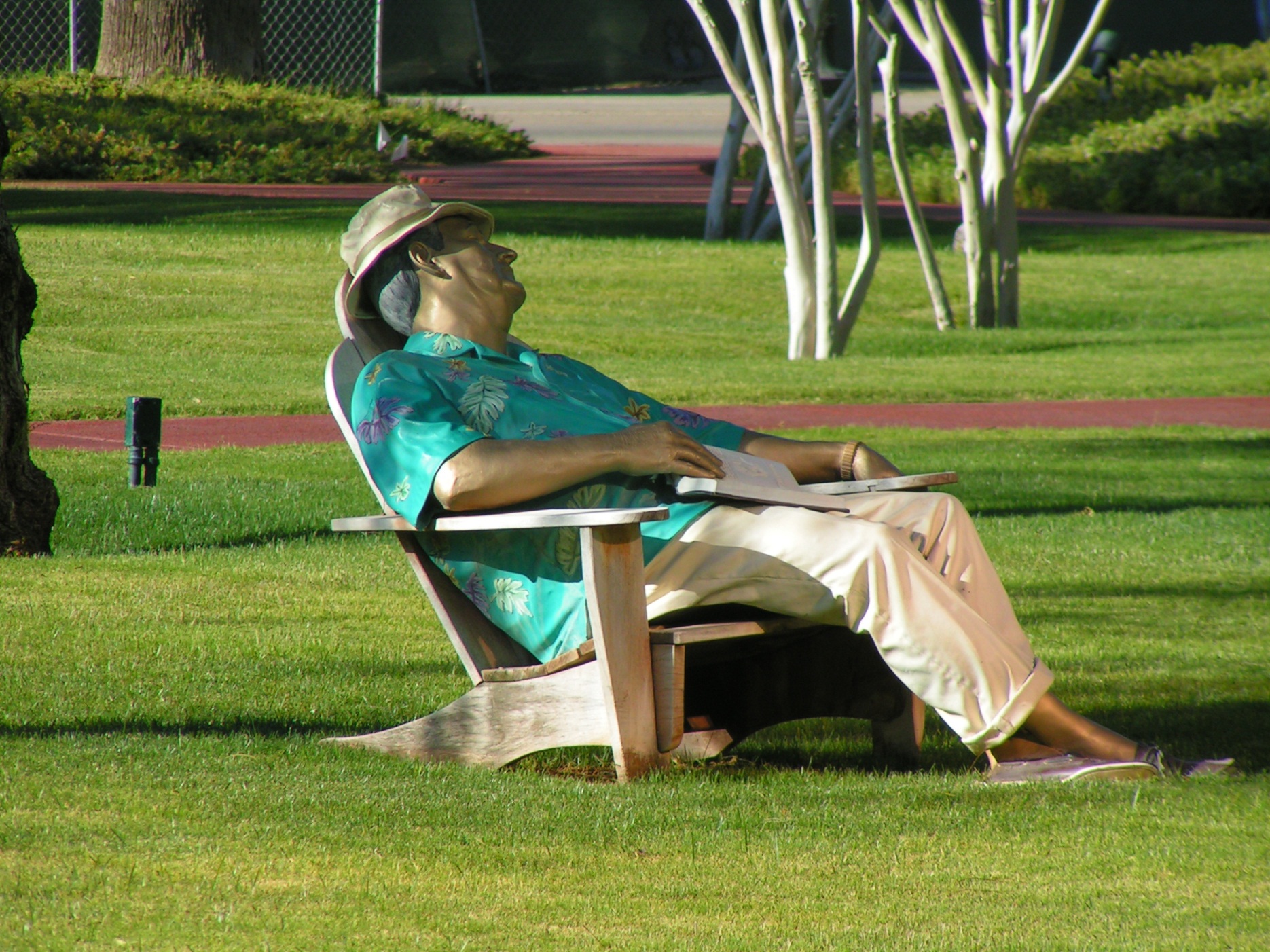 27
PDTDE y Arte público: Imágenes de personas
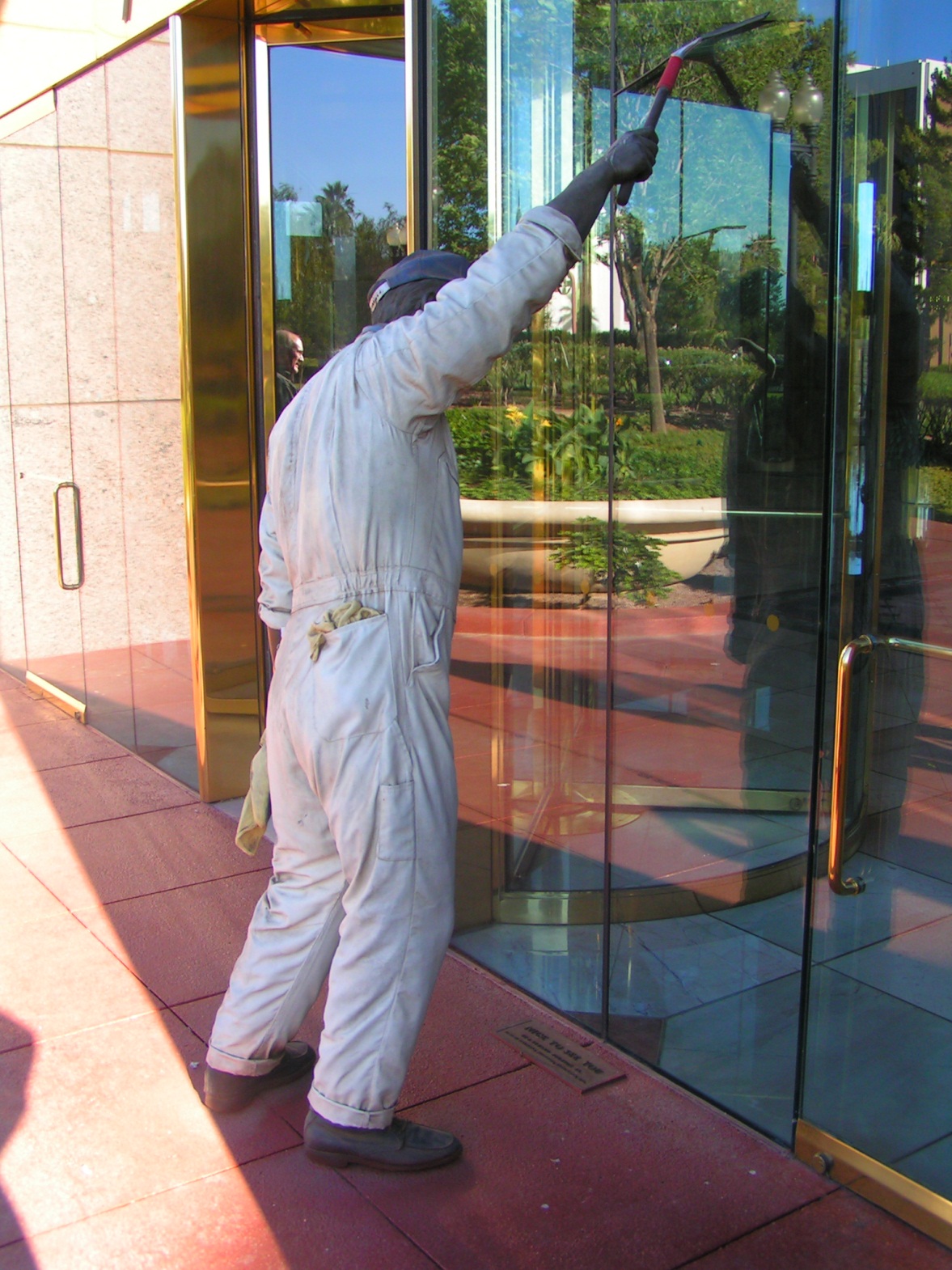 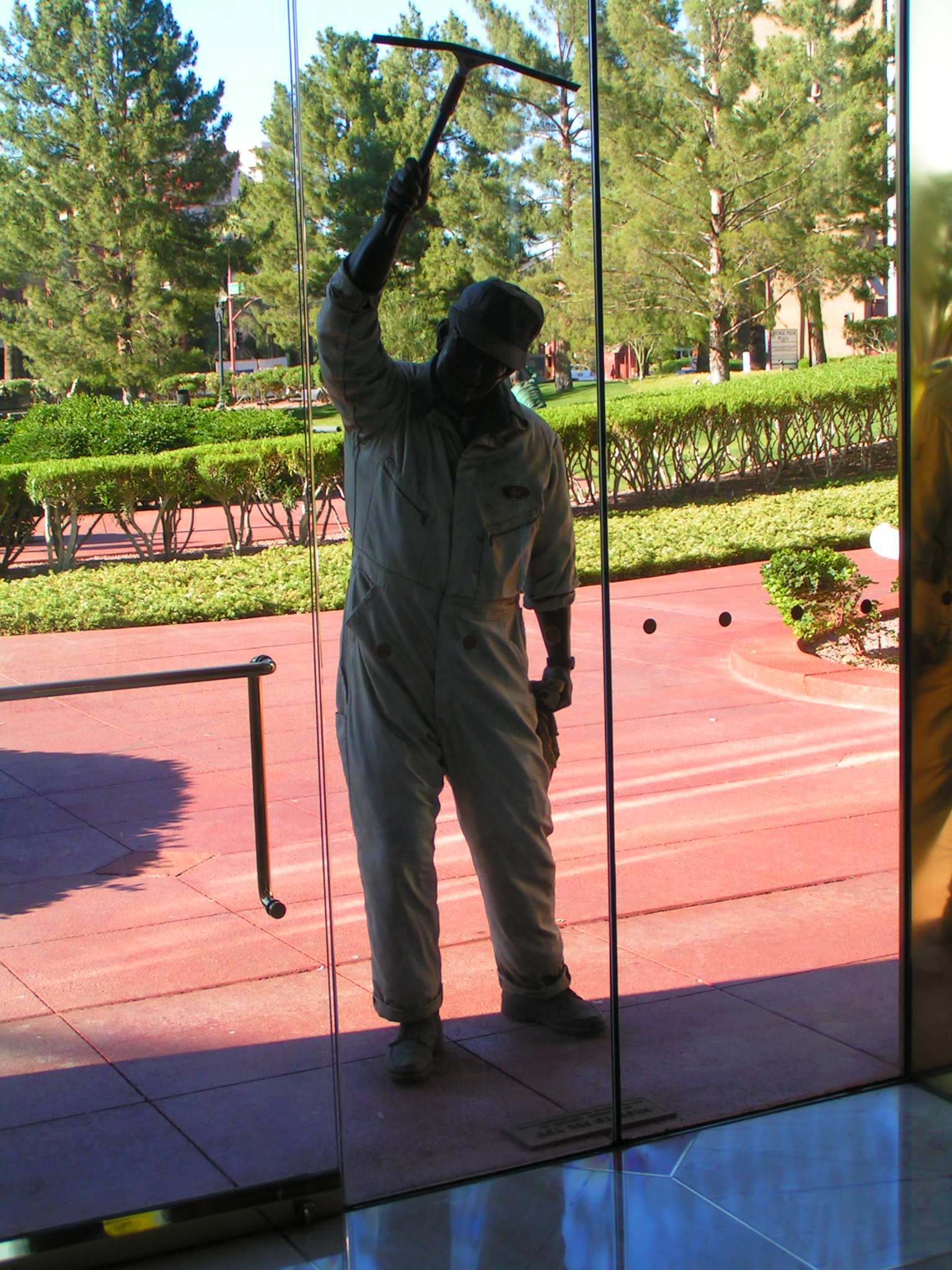 28
PDTDE y Arte público: BancOs
Camden, UK
denver, co
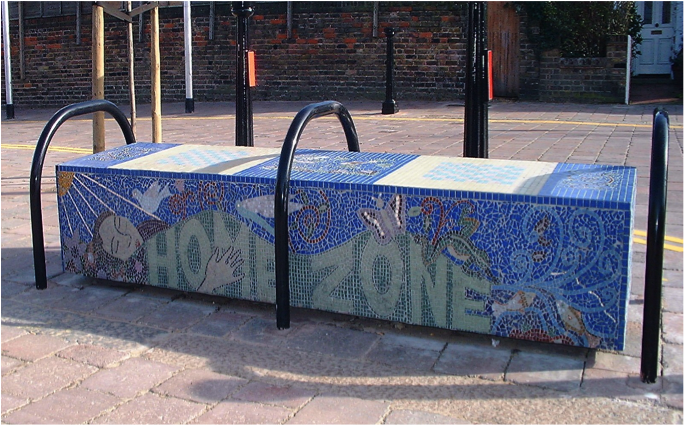 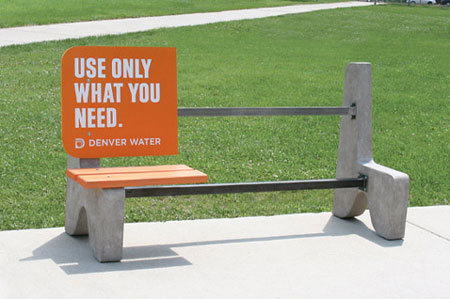 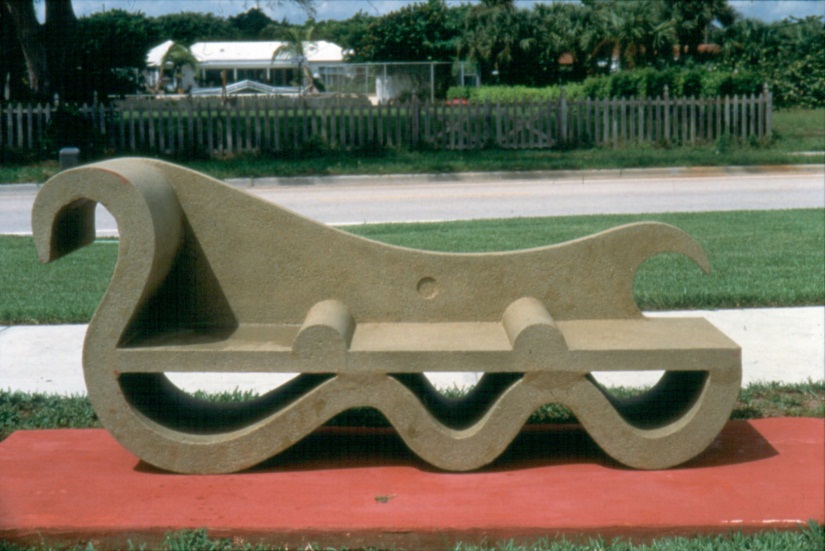 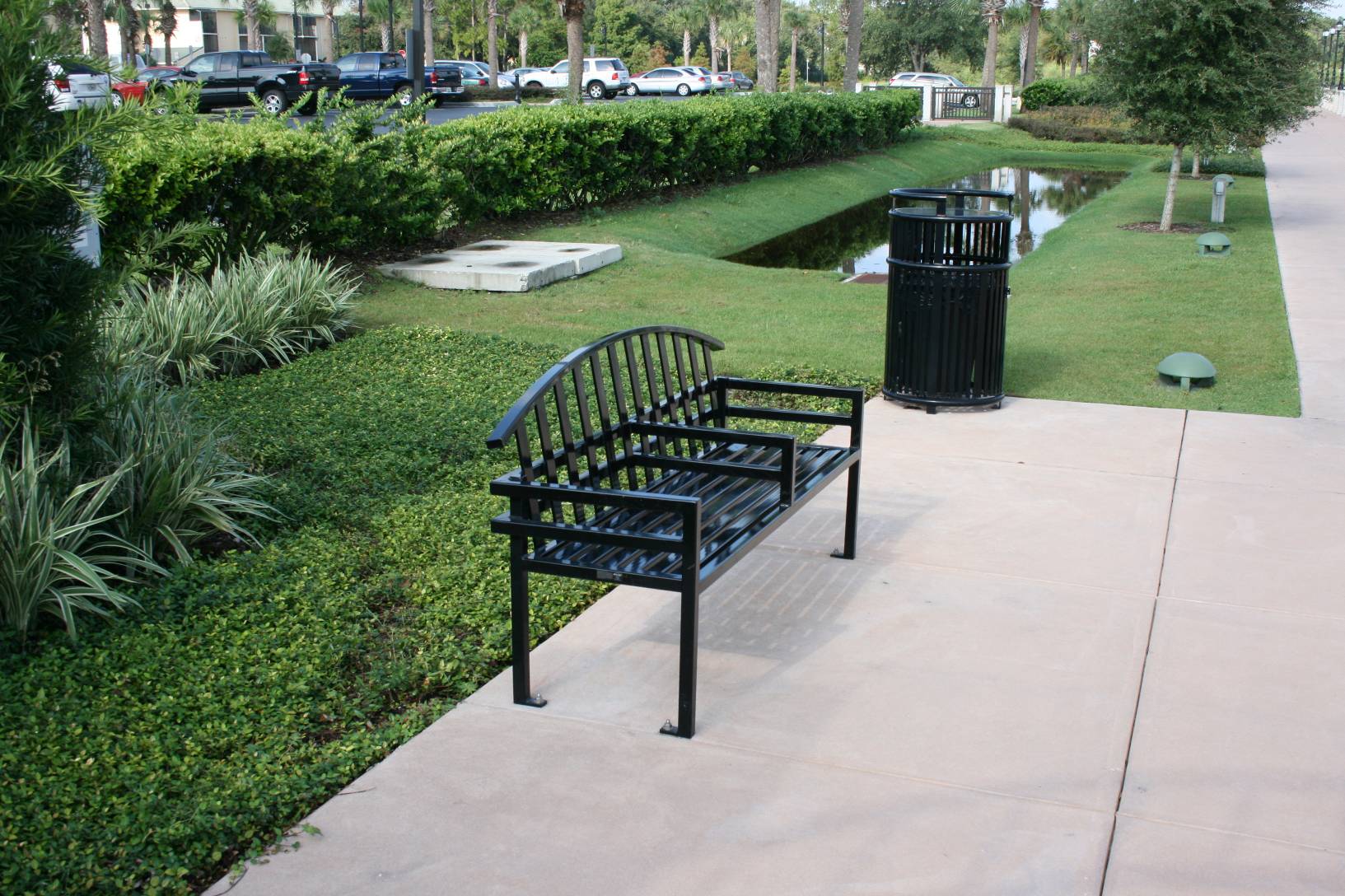 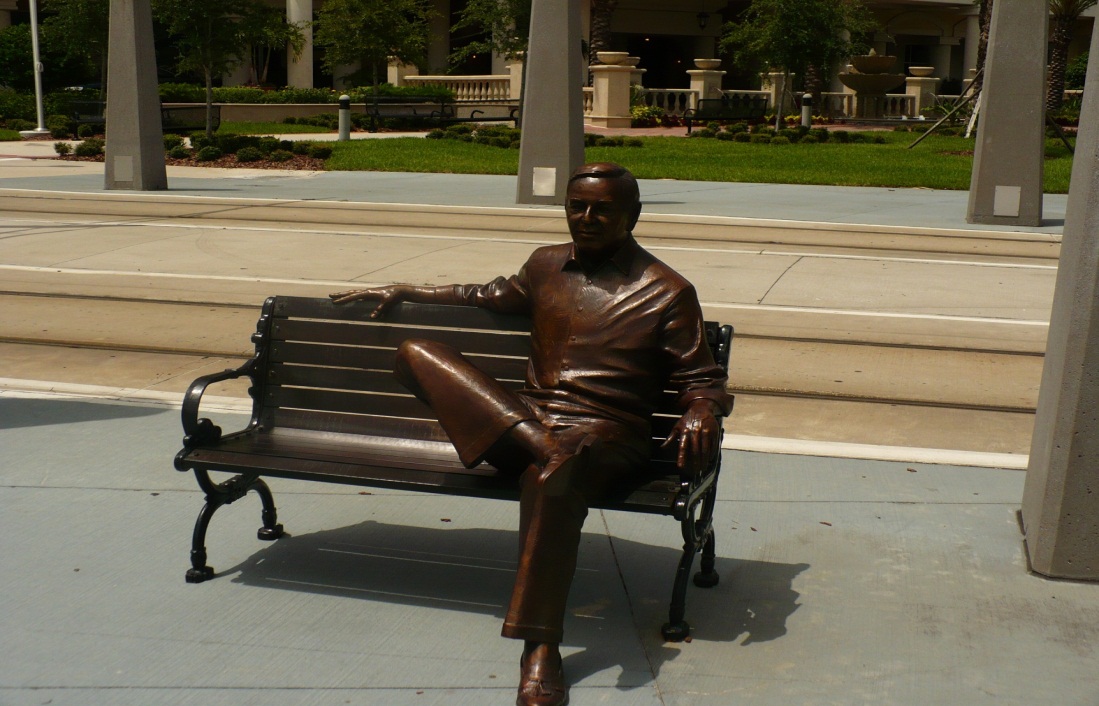 boston, ma
florida
tampa, fl
29
PDTDE y Arte público: BancOs
Bancos iluminados
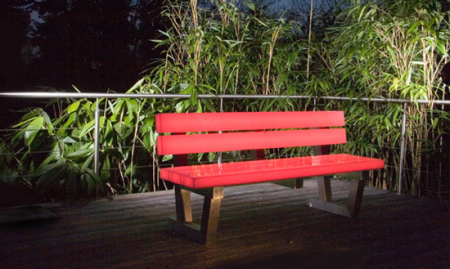 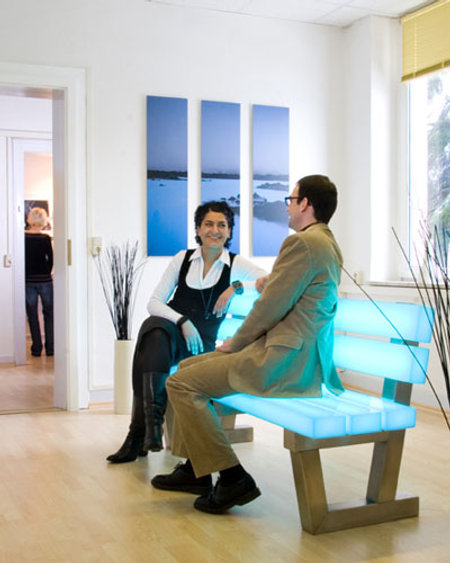 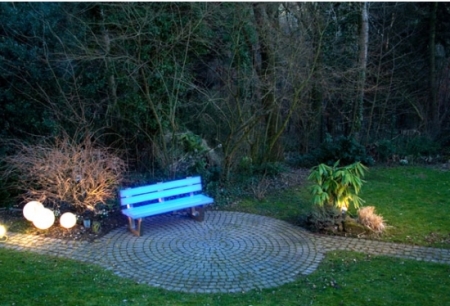 30
PDTDE y Arte público: Soportes para bicicletas
san francisco, ca
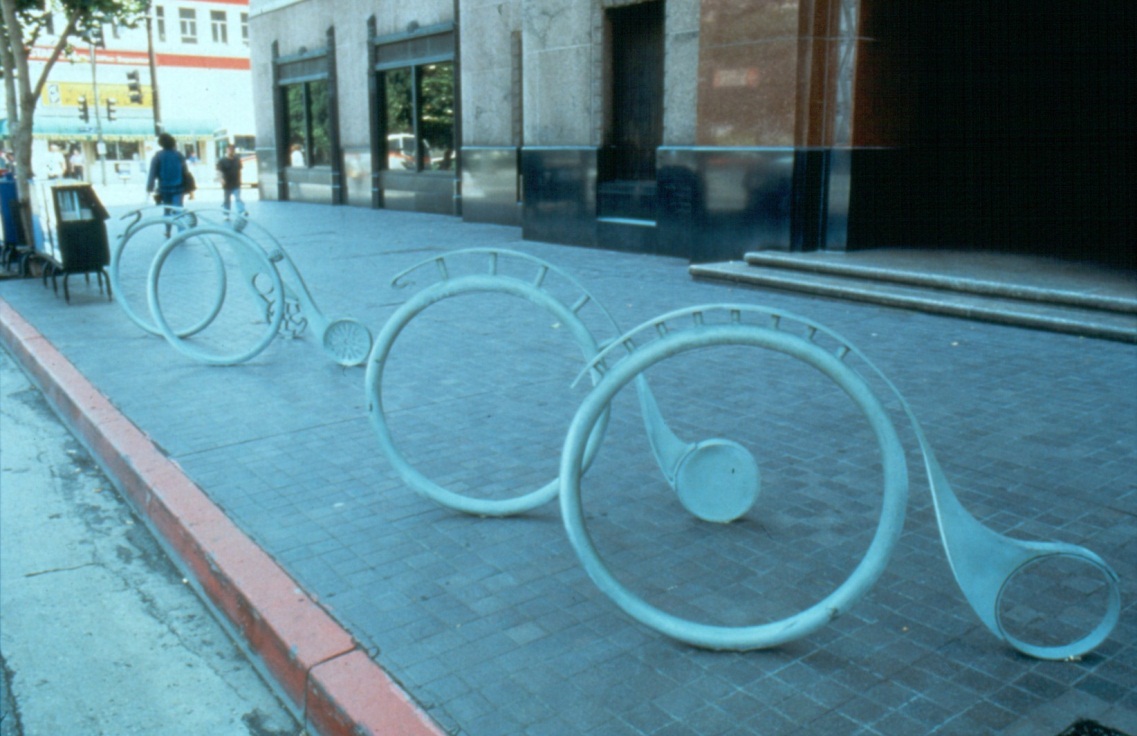 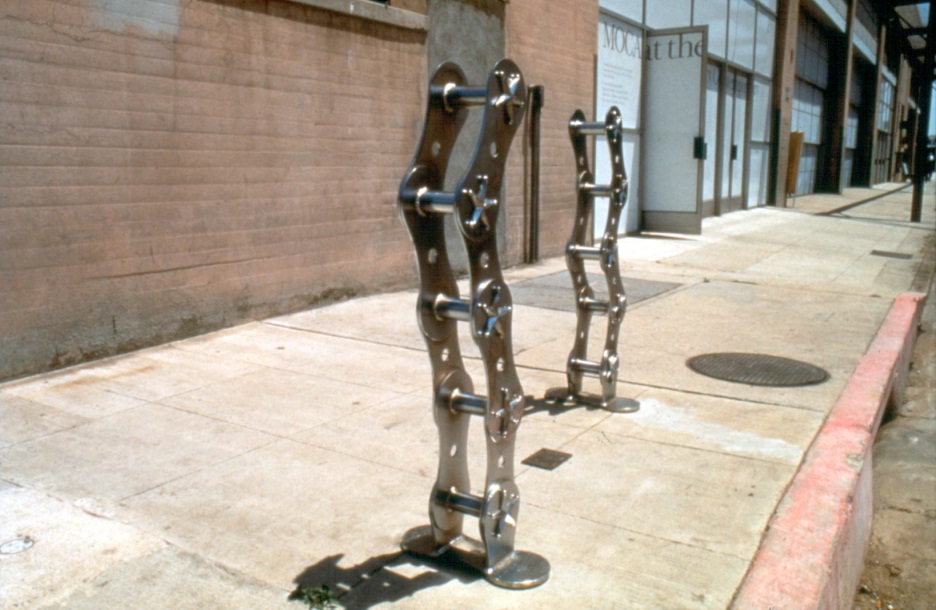 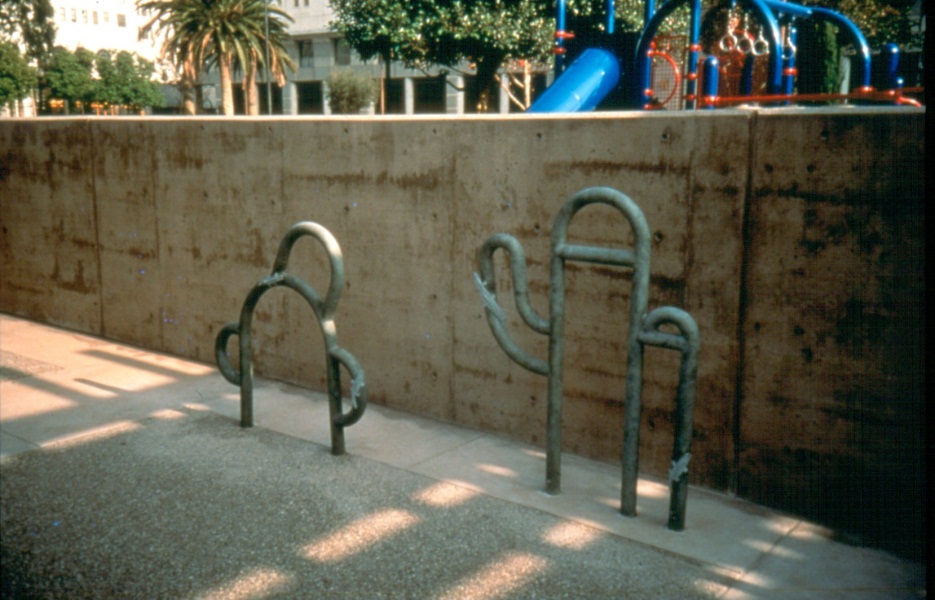 31
PDTDE y arte público: Diseños en mosaicos
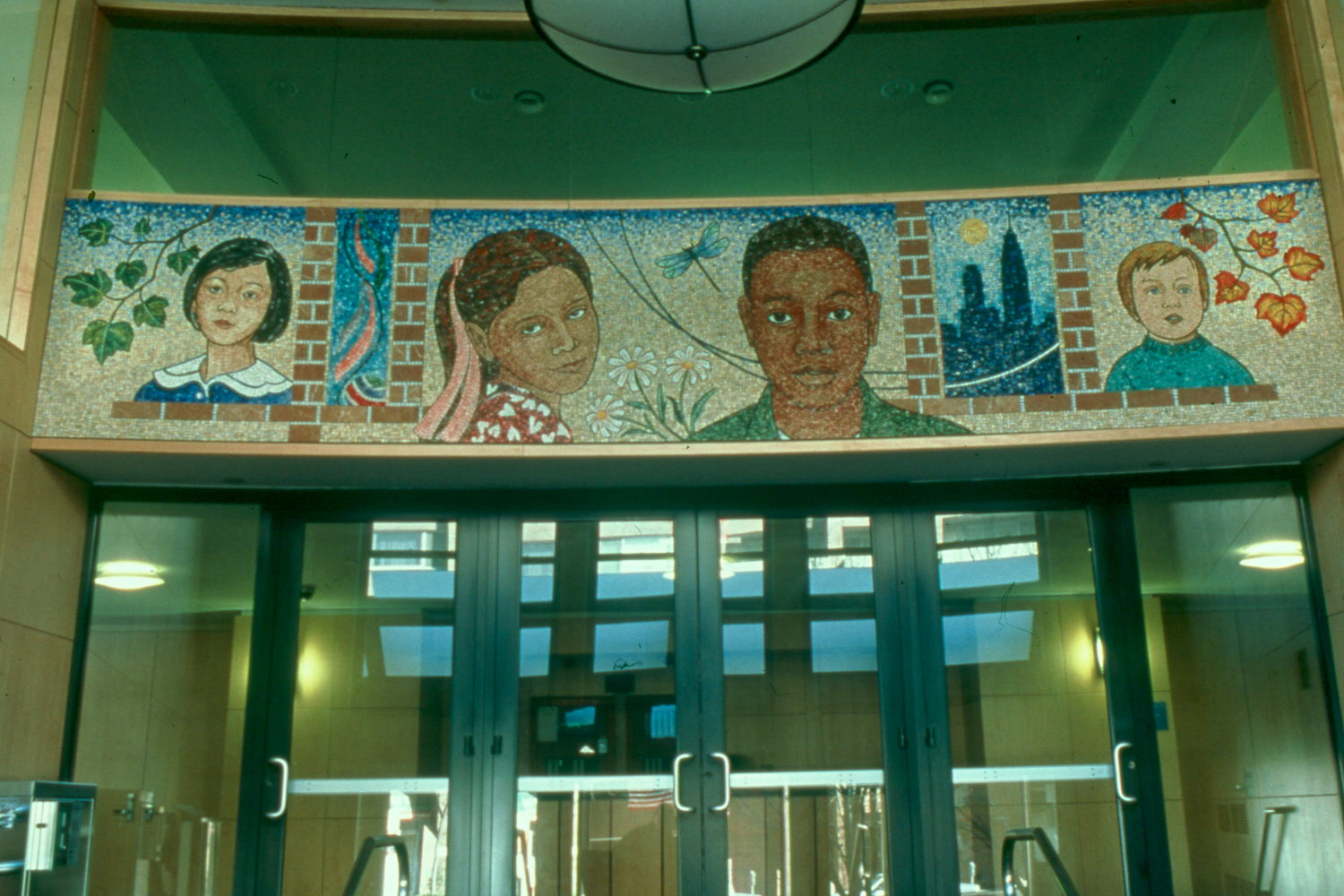 Ciudad de Nueva York
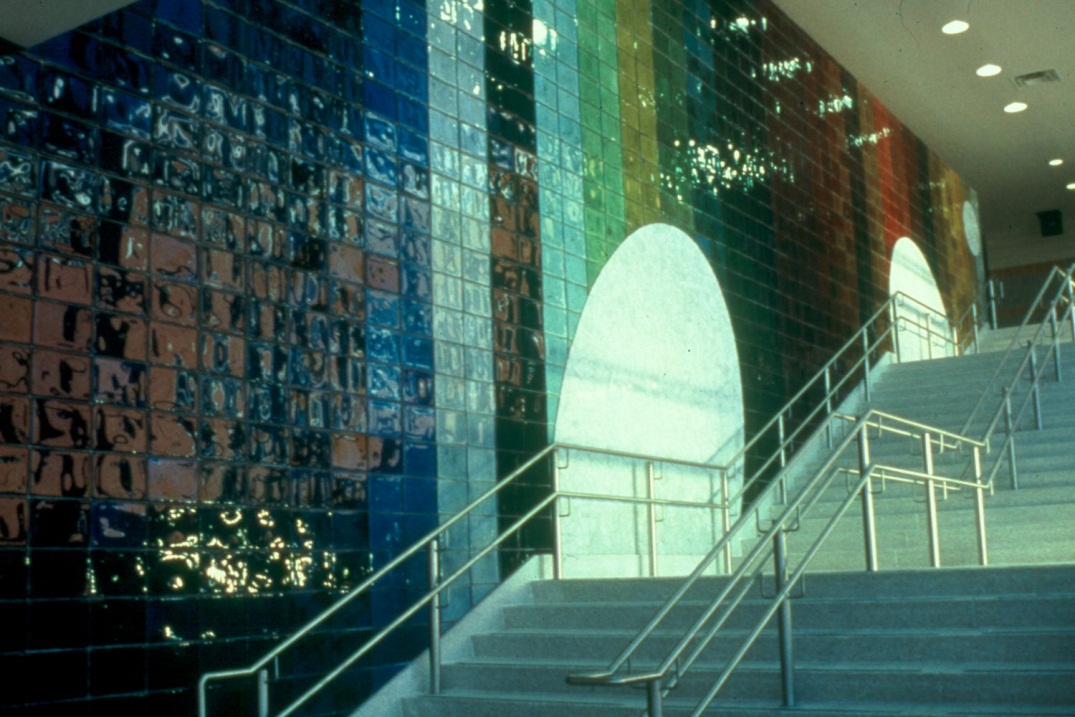 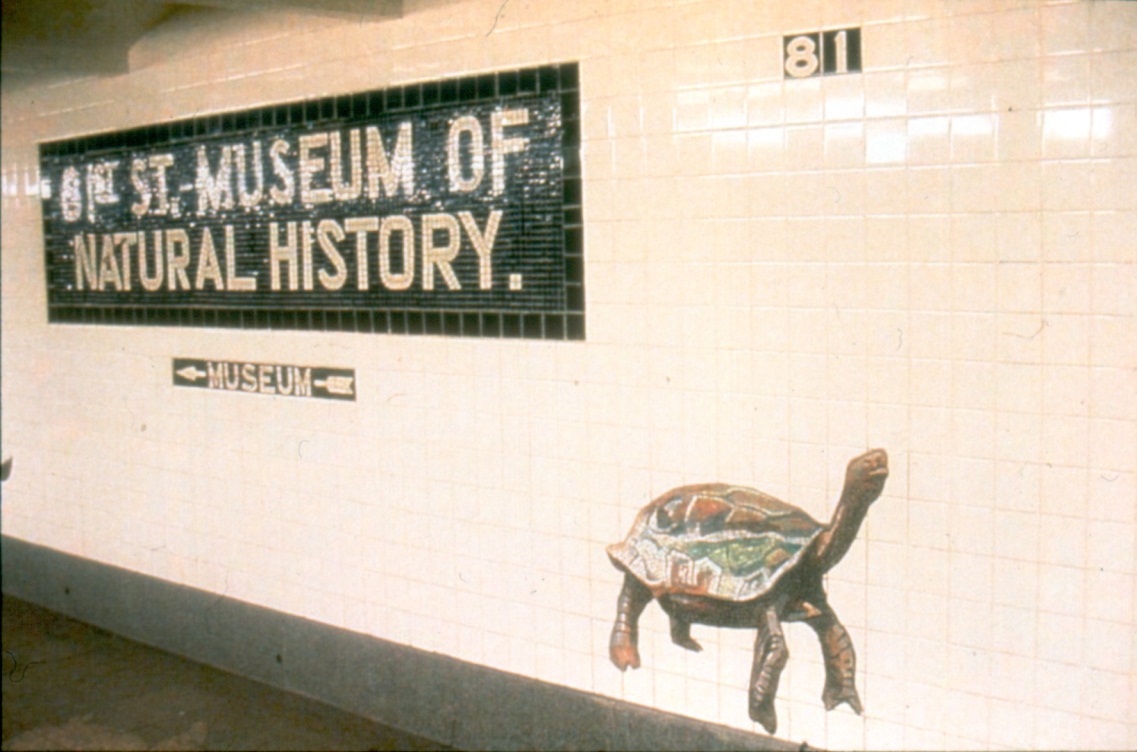 Señalización
32
PDTDE y arte público: Señalización
new york city
los angeles
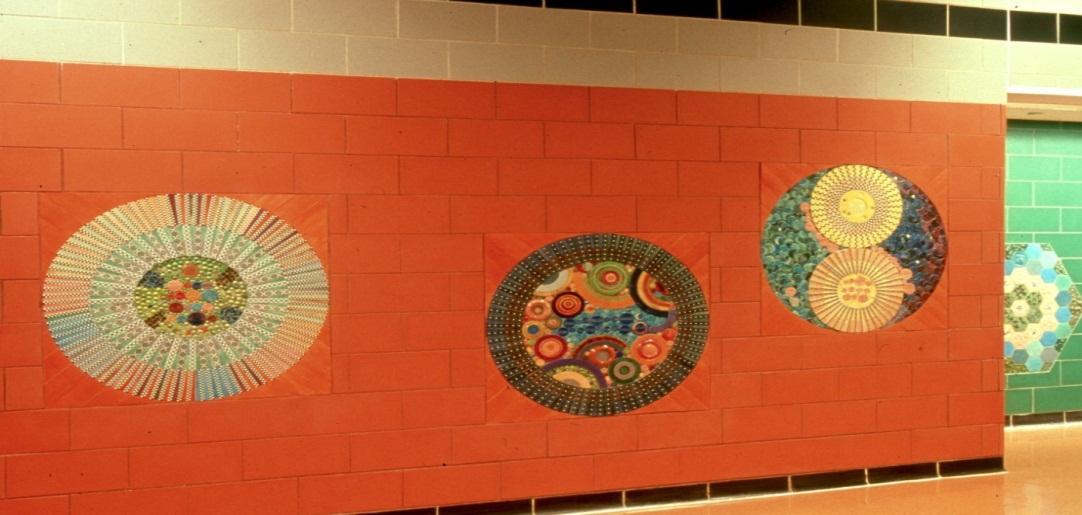 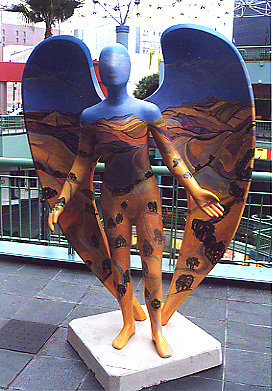 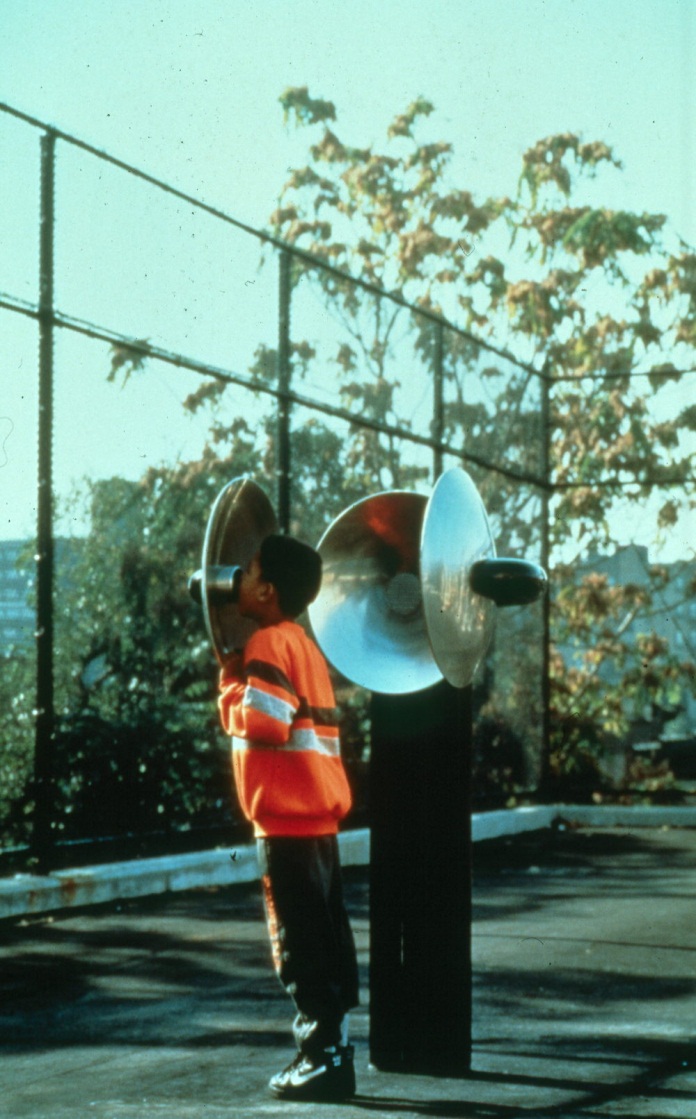 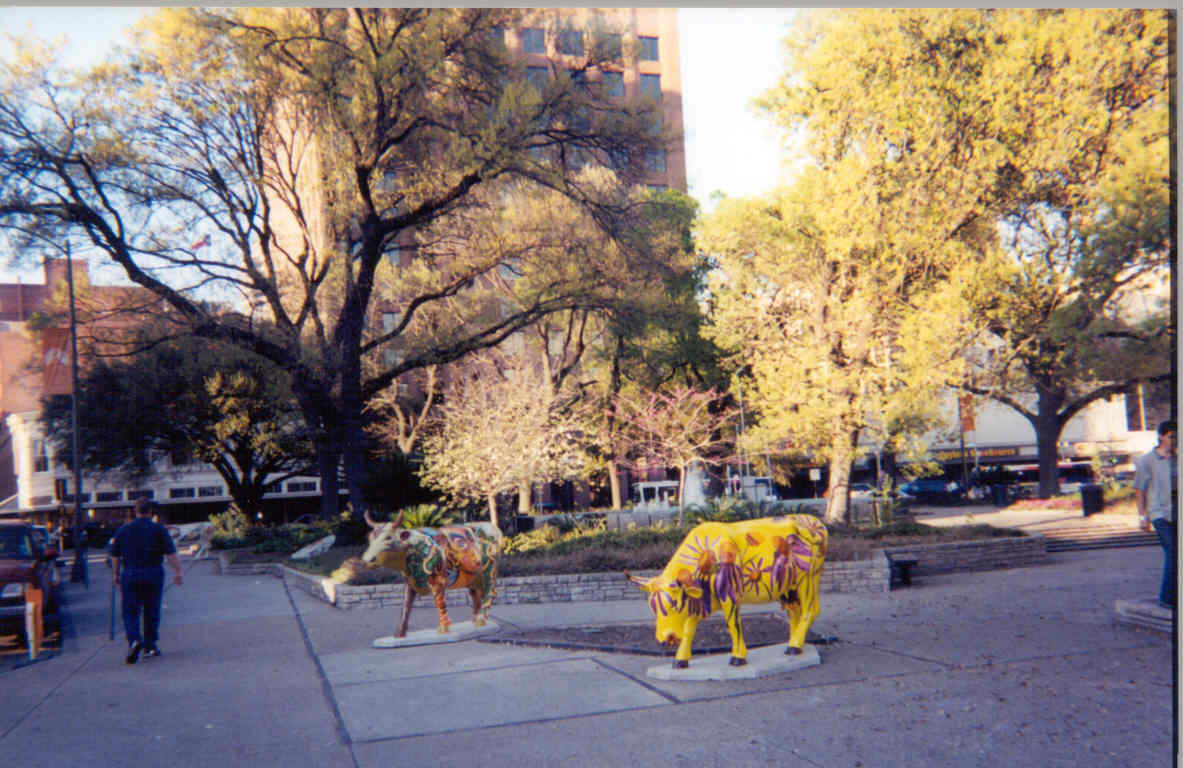 san antonio
33
PDTDE y arte público: Murales
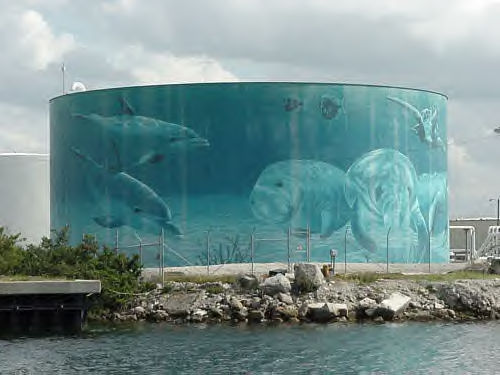 Puerto de Tampa
34
Arte público en Phoenix: Antes y después
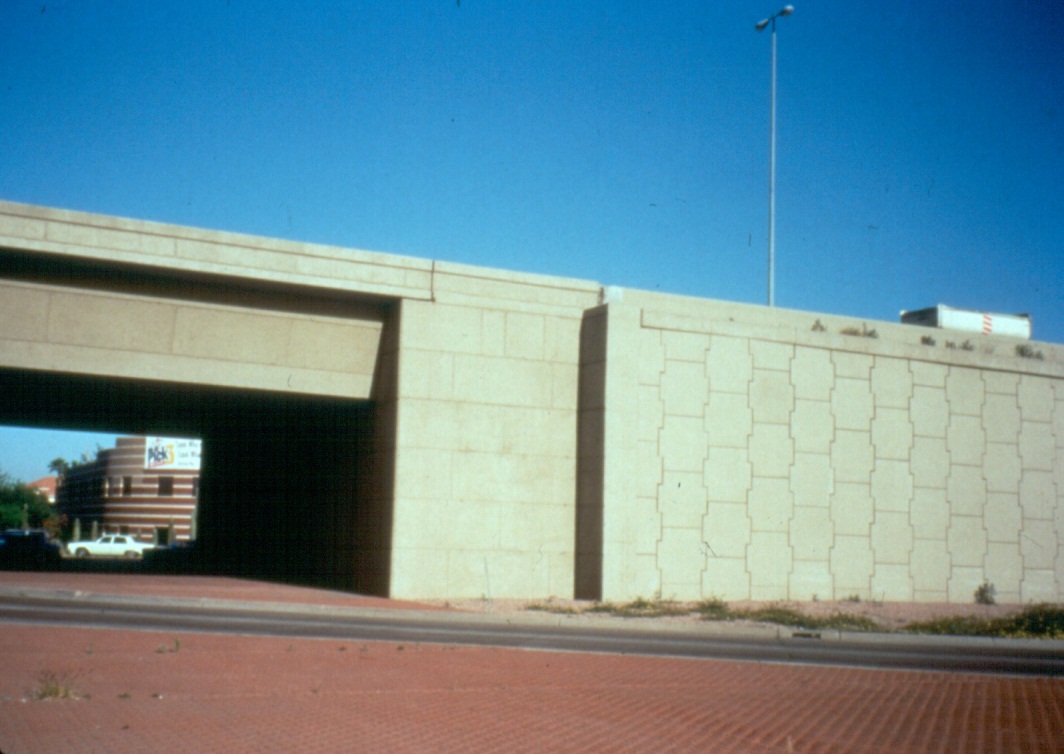 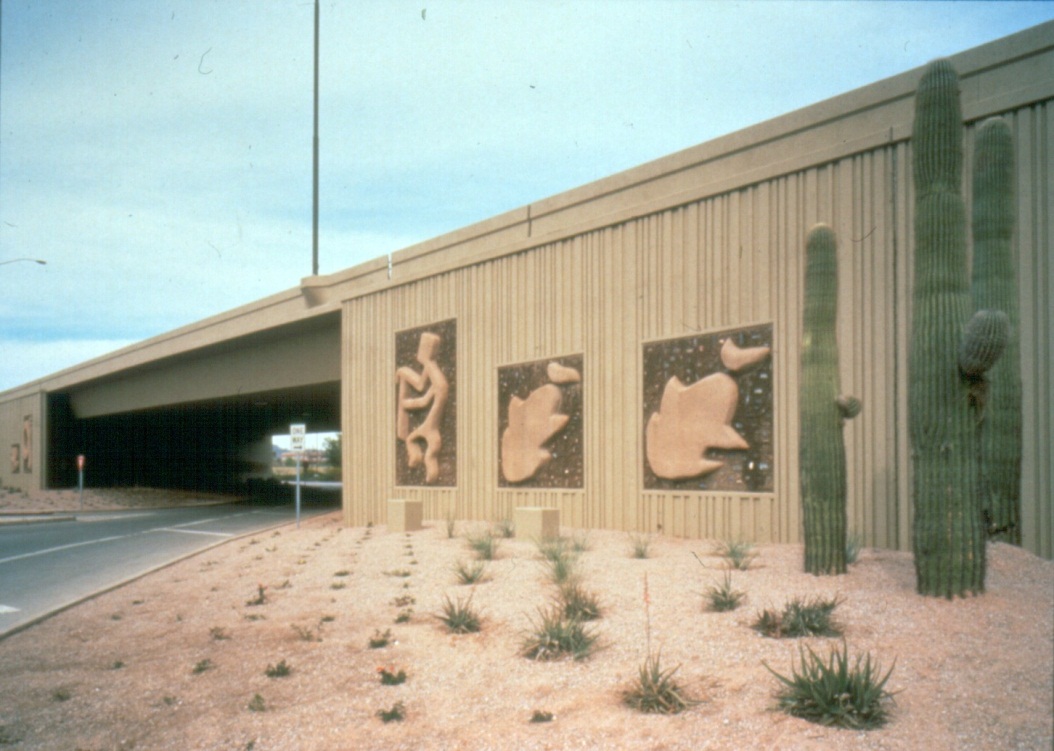 35
Arte público en Chicago: Antes y después
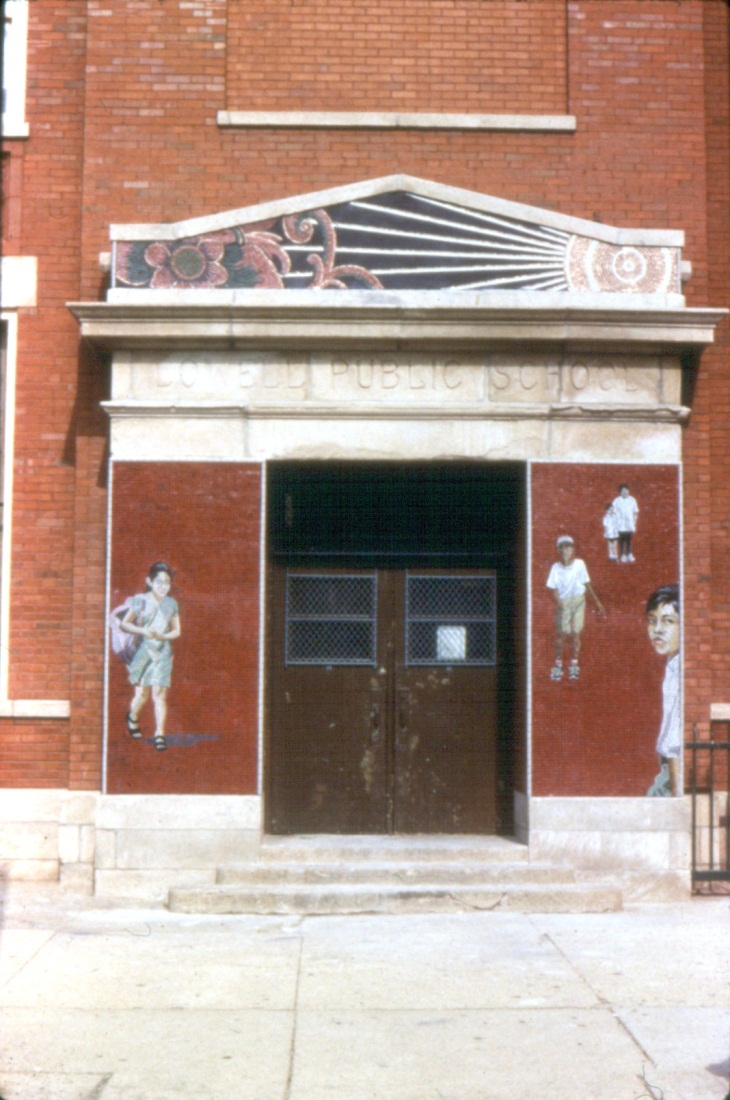 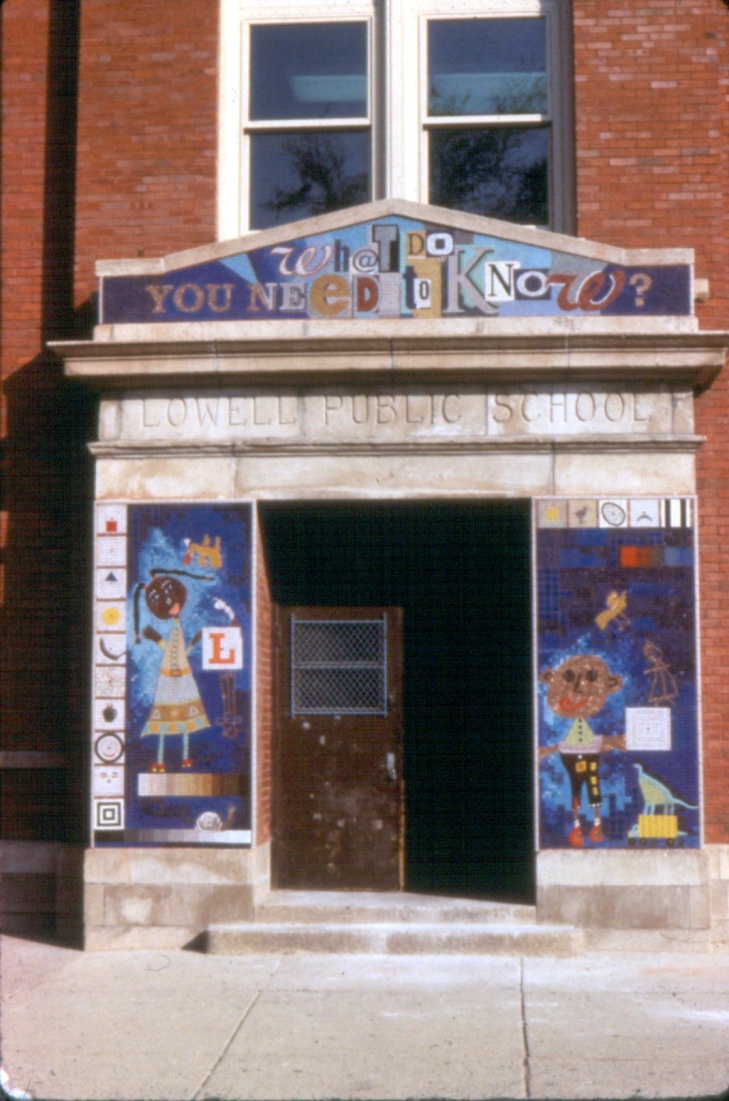 36
Arte público en tampa: Diseños
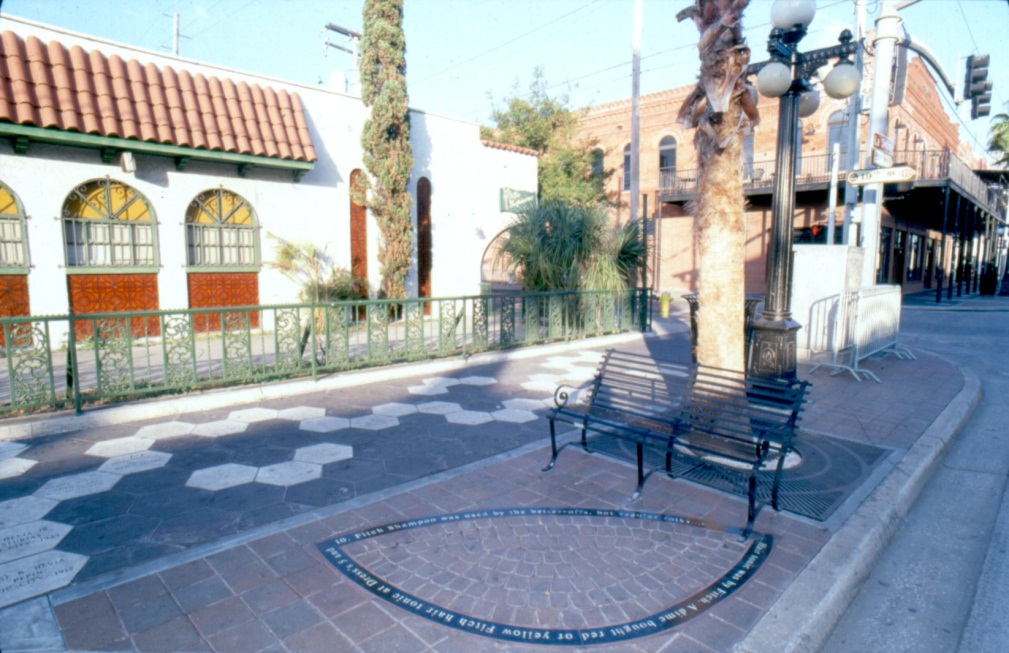 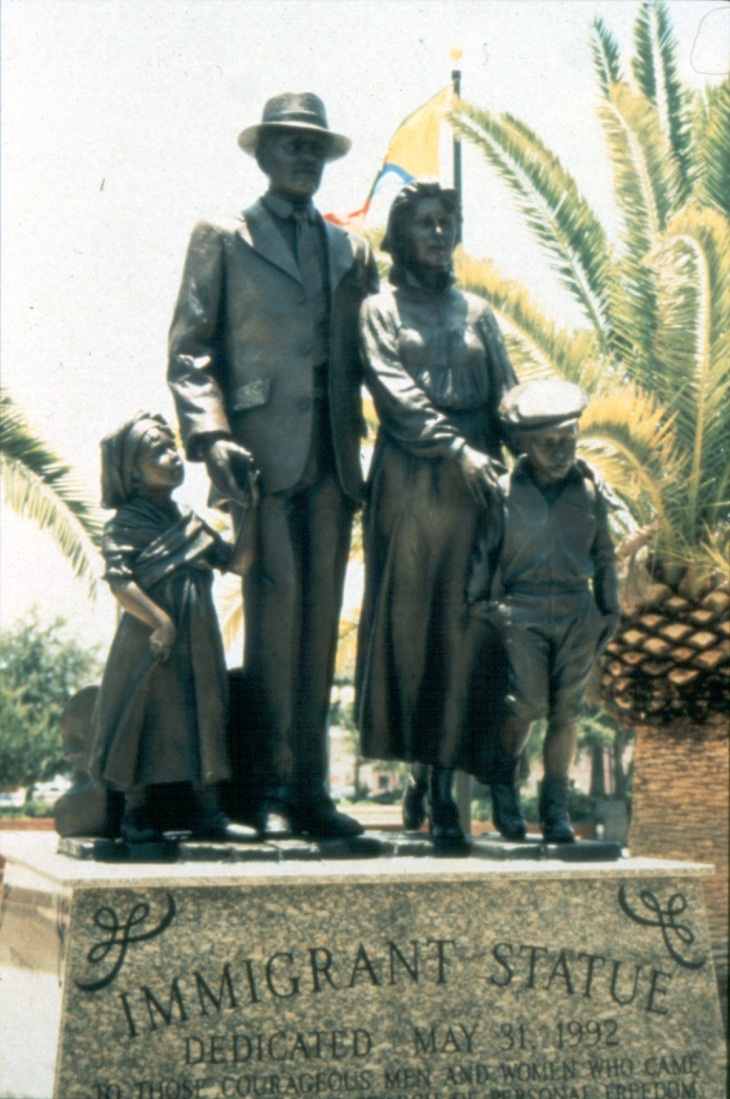 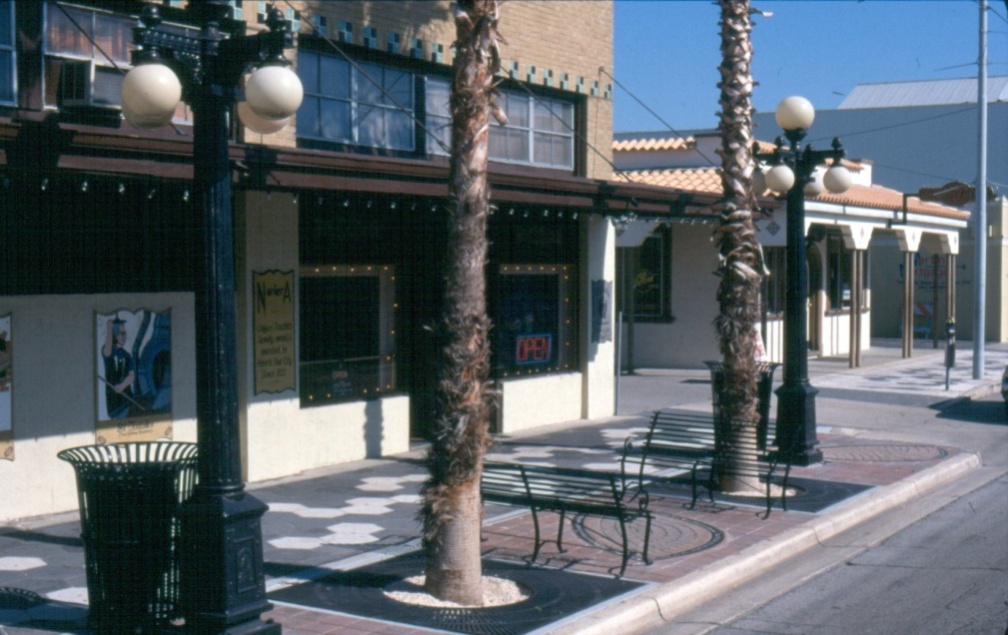 37
Arte en cajas eléctricas: Resultados
Gran reducción del vandalismo en objetos/bienes “pintados”
Reducción de costos asociados a arreglar lo que ocasionaron los vándalos
Mejor apariencia de las comunidades locales
Relaciones mejoradas entre BCC, el Consejo y la comunidad
Opiniones positivas y apoyo de todos los sectores de la comunidad
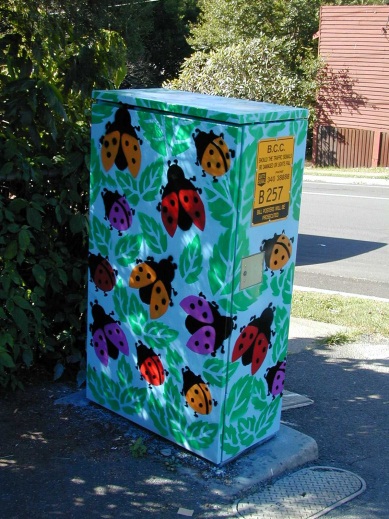 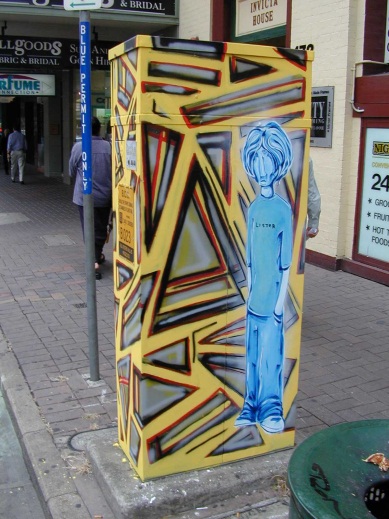 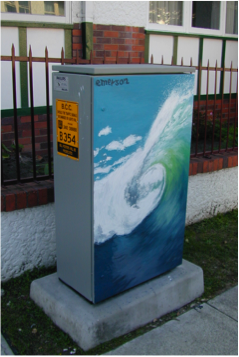 38
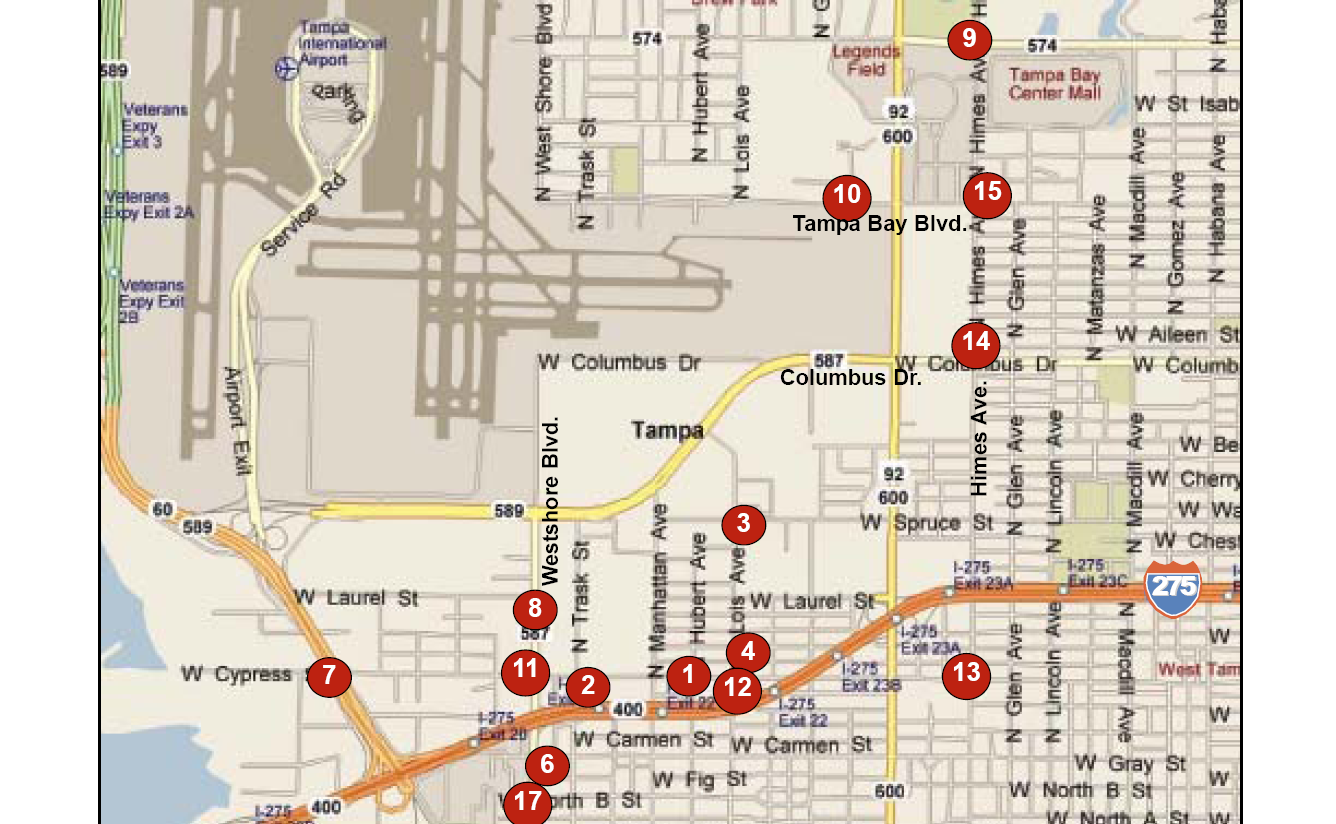 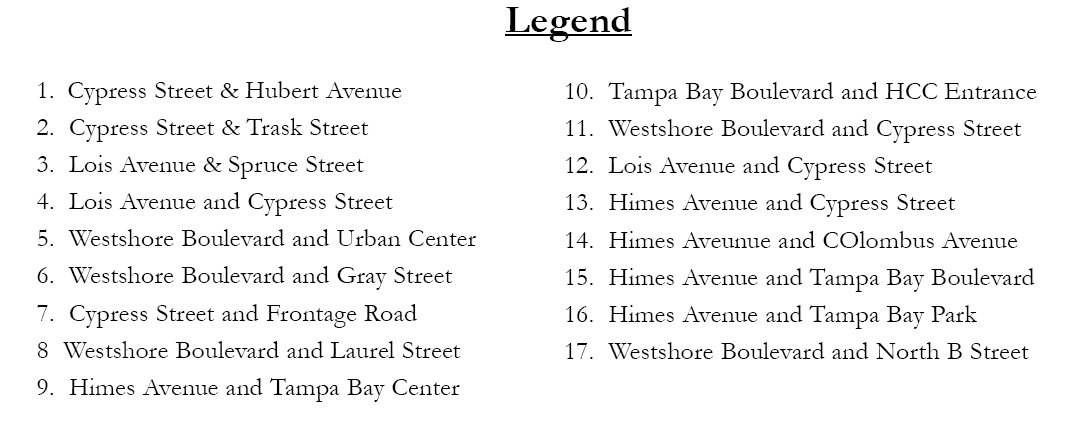 39
‘Camuflados’ en su entorno…
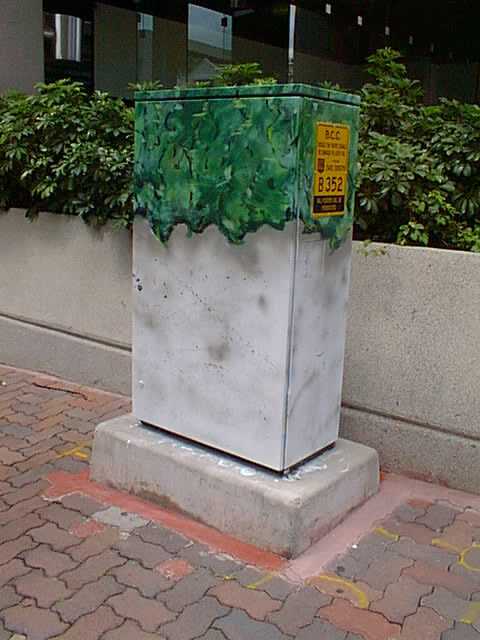 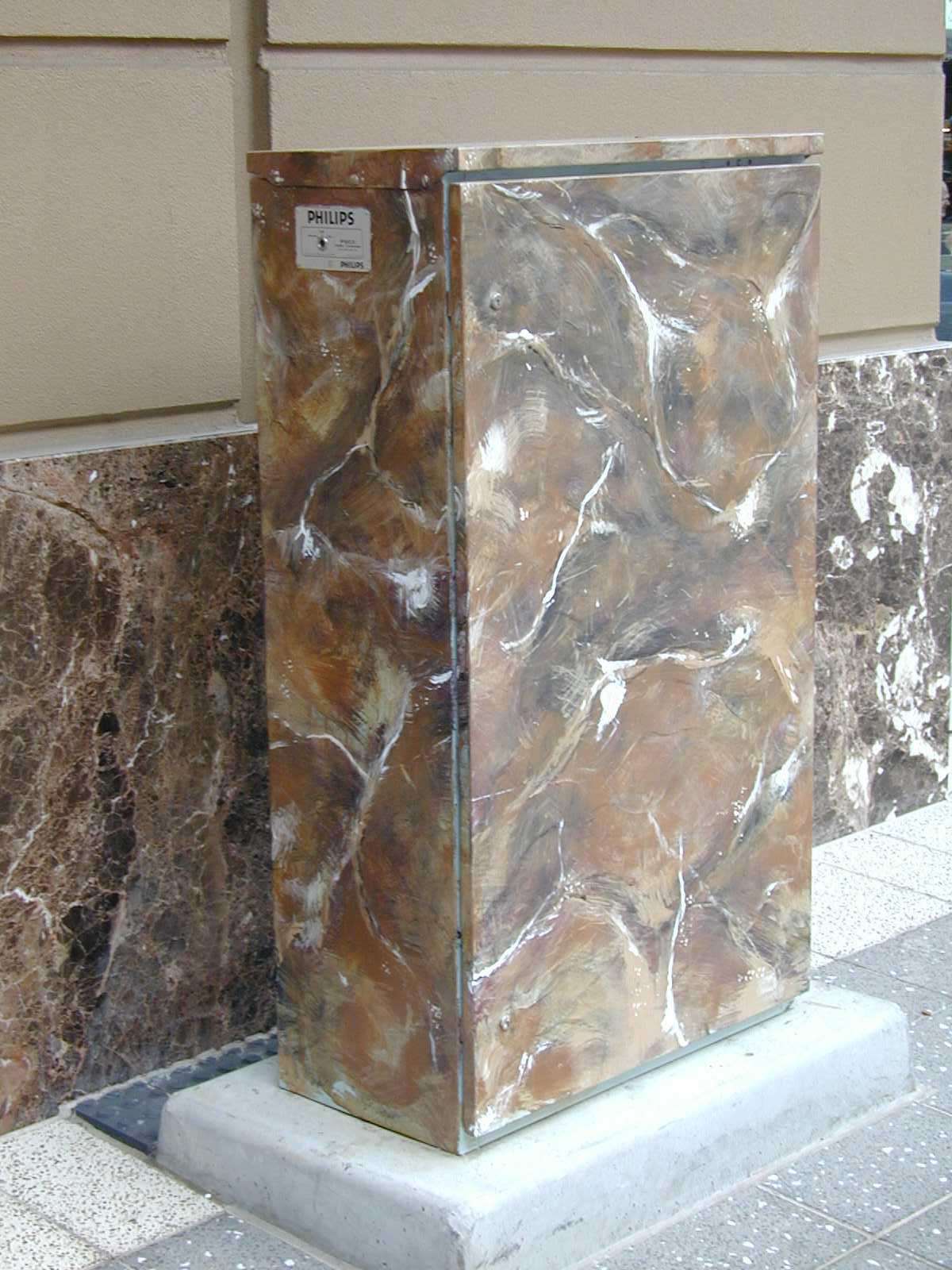 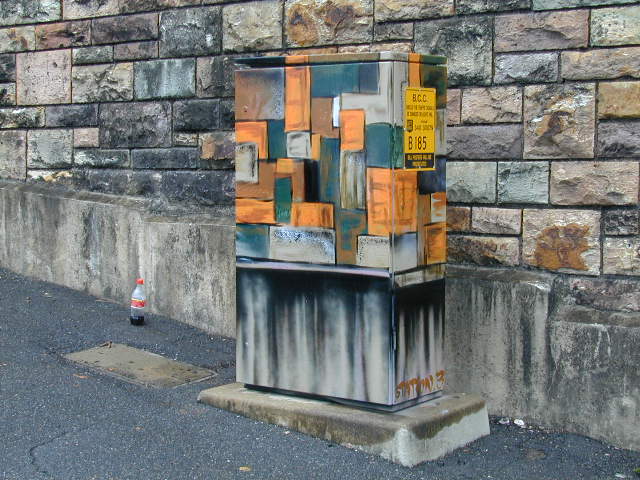 40
Arte público en Tampa: Cajas de control de semáforos
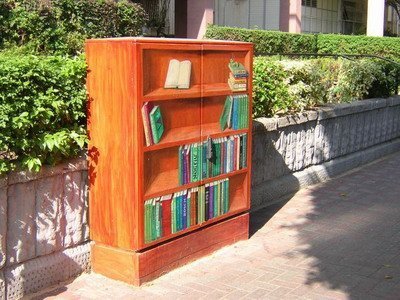 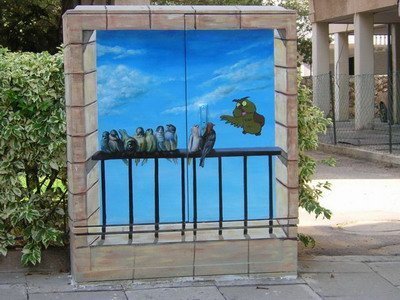 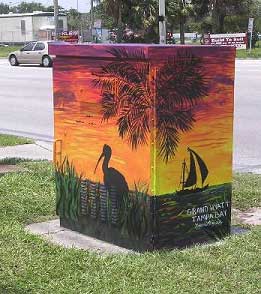 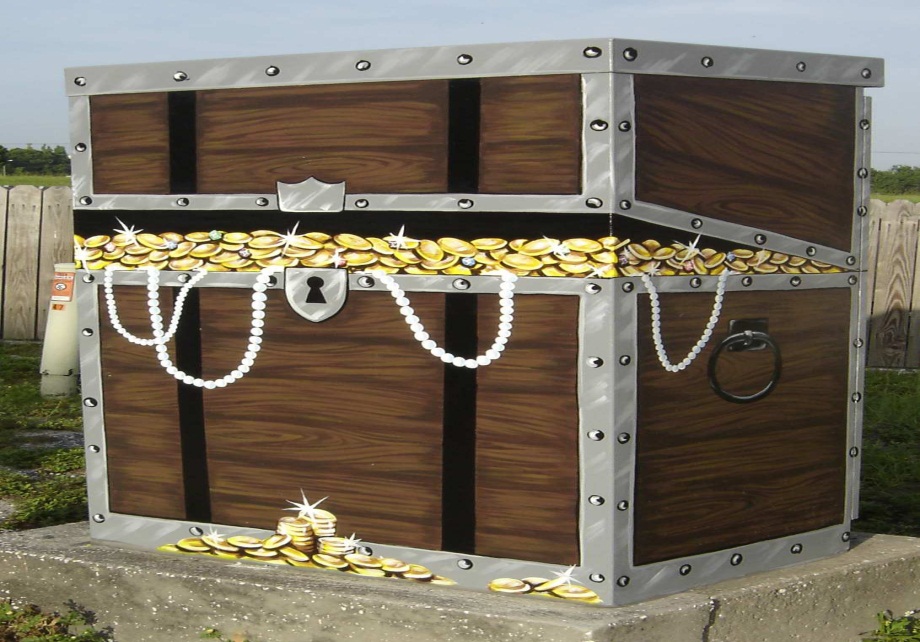 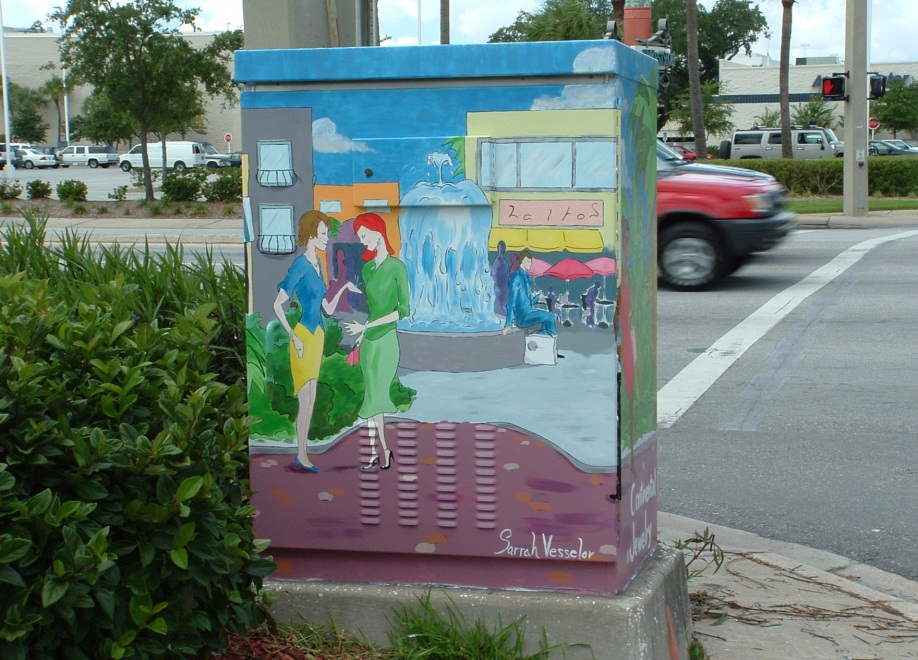 41
ES
TIEMPO
DE UN RECESO…
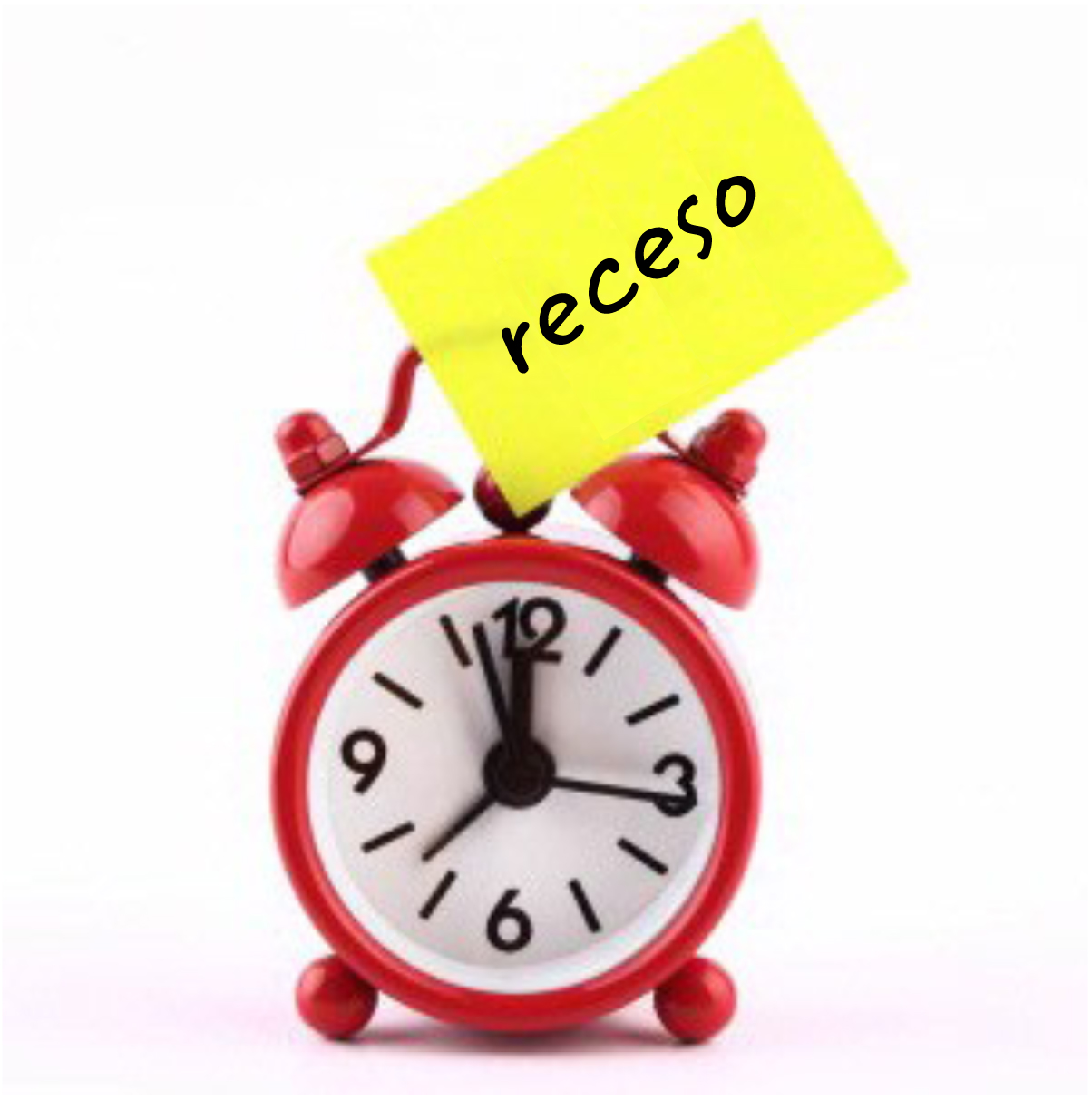 42
Documentación fotográfica del problema de la comunidad #1
43
Documentación fotográfica del problema de la comunidad #1
44
Documentación fotográfica del problema de la comunidad #1
45
Documentación fotográfica del problema de la comunidad #1
46
Relacione el problema de la comunidad #1
con una estrategia basada en evidencia
Text
47
Documentación fotográfica del problema de la comunidad #2
48
Documentación fotográfica del problema de la comunidad #2
49
Documentación fotográfica del problema de la comunidad #2
50
Documentación fotográfica del problema de la comunidad #2
51
Relacione el problema de la comunidad #2
con una estrategia basada en evidencia
Text
52
Documentación fotográfica del problema de la comunidad #3
53
Documentación fotográfica del problema de la comunidad #3
54
Documentación fotográfica del problema de la comunidad #3
55
Documentación fotográfica del problema de la comunidad #3
56
Relacione el problema de la comunidad #3
con una estrategia basada en evidencia
Text
57
Documentos de planificación de la Ciudad
Revise y destaque las áreas en los documentos de planificación municipal que pueden ayudar con las metas y las actividades del Proyecto para Mejorar la Comunidad (PMC)
58
Inserte el mapa de la zona
59
Inserte el nombre del documento de planificación:
Identifique el nombre de sección del documento
Aliados y objetivos
Entry 1
Entry 2
Objetivos y actividades
Entry 1
Entry 2
60
Inserte el nombre del documento de planificación:
Identifique el nombre de sección del documento
Aliados y objetivos
Entry 1
Entry 2
Objetivos y actividades
Entry 1
Entry 2
61
Inserte el nombre del documento de planificación:
Identifique el nombre de sección del documento
Aliados y objetivos
Entry 1
Entry 2
Objetivos y actividades
Entry 1
Entry 2
62
Inserte el nombre del documento de planificación:
Identifique el nombre de sección del documento
Aliados y objetivos
Entry 1
Entry 2
Objetivos y actividades
Entry 1
Entry 2
63
Desarrollo de un plan de acción
Complete el plan de planificación e implementación para los problemas contemplados en el proyecto para mejorar la comunidad
64
65
conclusión
Opciones de tarea
Intercambio de ideas sobre la presentación ante la comunidad (por ejemplo, música, alimentos, tipo de invitaciones, alcance de los medios)
Identificación de 5 personas de la comunidad a las que le gustaría invitar a la celebración y presentación ante la comunidad
¡GRACIAS!

 ¿Preguntas?

 ¿Comentarios?
66